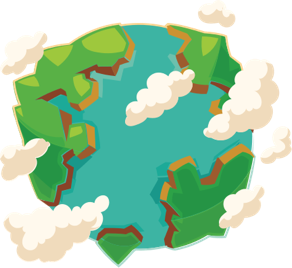 Quiz: QBLUKAD
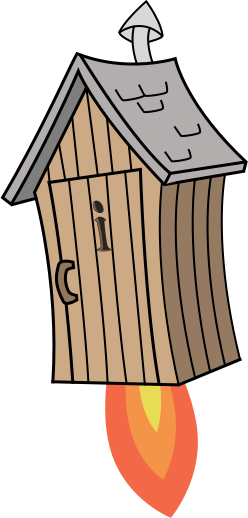 Year 1 Term 4 - Block 3: Money
Lesson 1: To be able to recognise coins
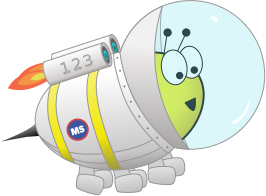 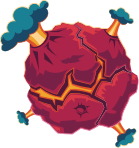 Block 3 – Money
1
4
To be able to recognise coins
Success criteria:
I can recognise coins and be able to give their value, using my place value knowledge to match sets of coins of equal value
I can explain my reasoning when recognising coins and giving their value, and when using my place value knowledge to match sets of coins of equal value
Year 1 - Term 4 - Block 3 - Money - Lesson 1 - To be able to recognise coins
To be able to recognise coins
Starter:
Which one does not belong?






Explain your answer.
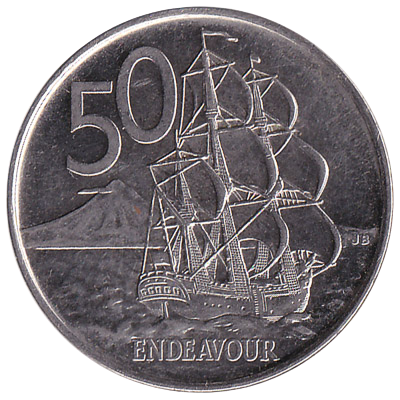 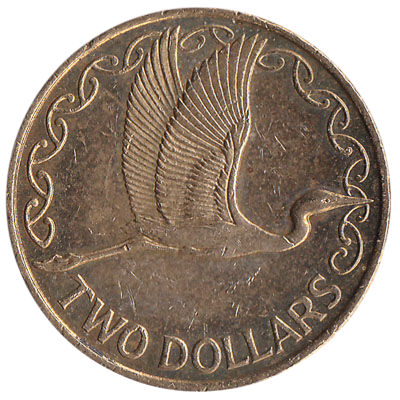 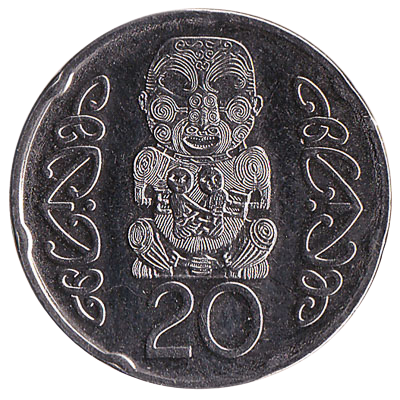 To be able to recognise coins
Starter:
Which one does not belong?






The two dollar coin does not belong as it is brass/gold, whereas the other coins are silver. (It also has a single-digit value, while the others have two-digit values.)
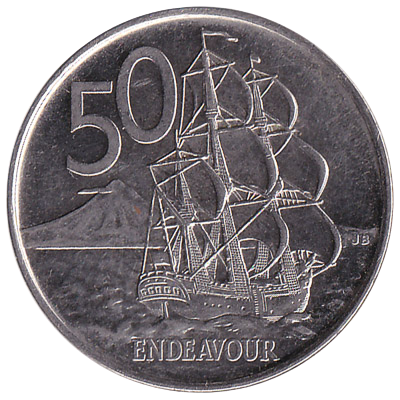 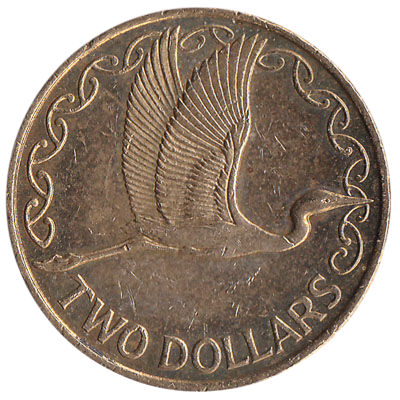 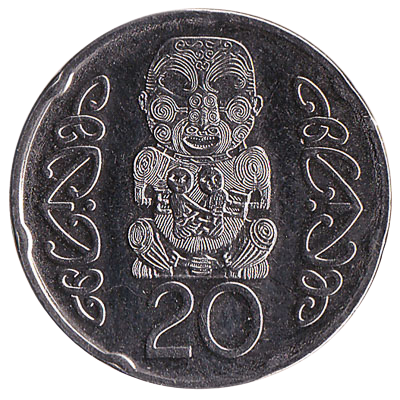 To be able to recognise coins
Talking Time:
Circle the 10¢ coin below.
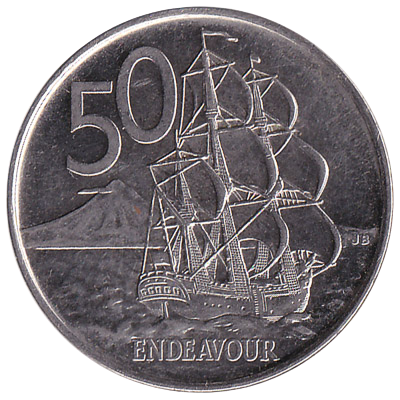 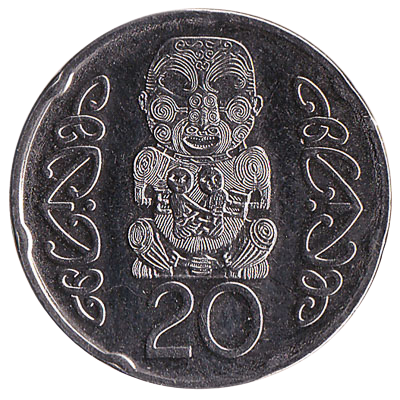 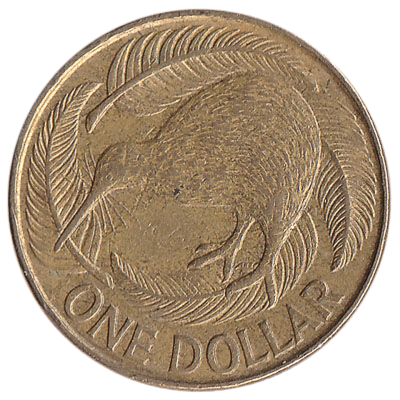 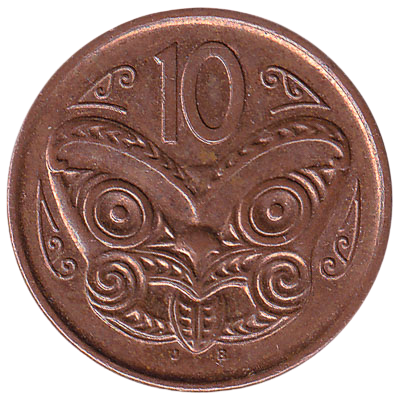 To be able to recognise coins
Talking Time:
Circle the 10¢ coin below.
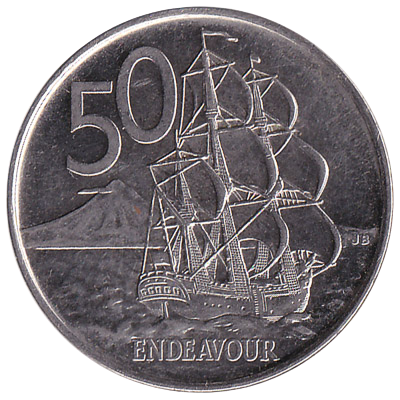 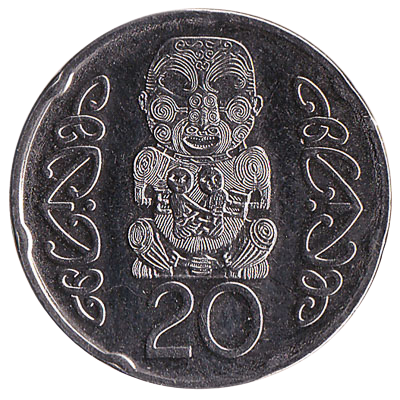 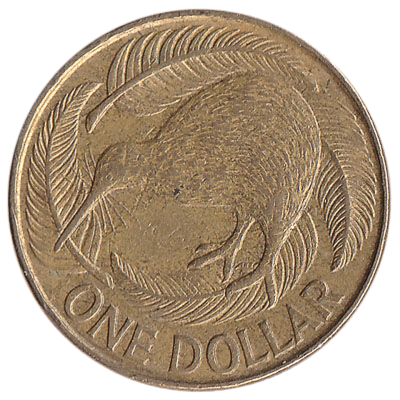 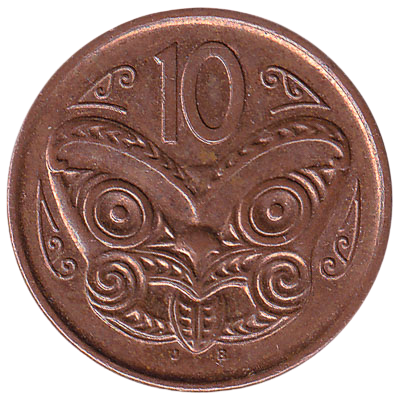 To be able to recognise coins
Talking Time:
Circle the $1 coin below.
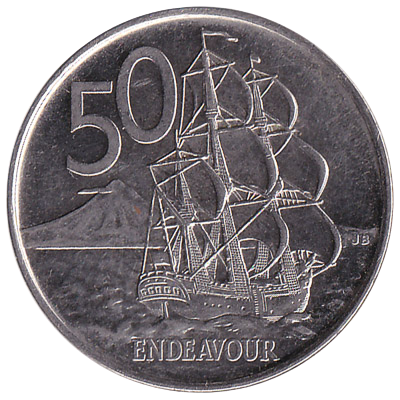 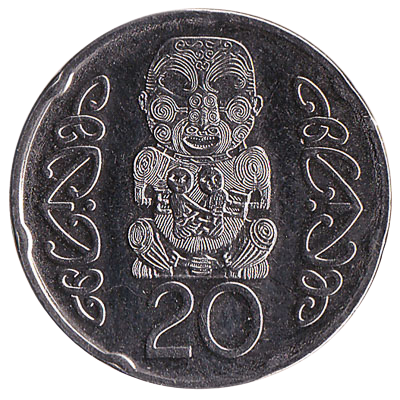 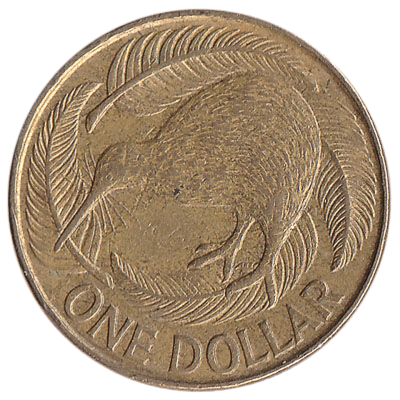 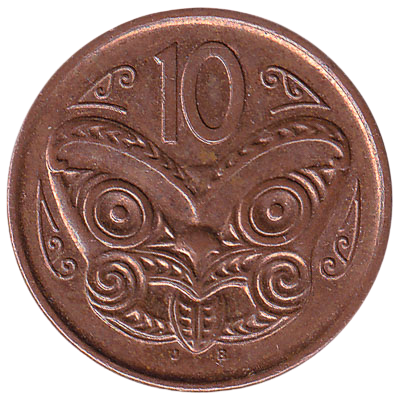 To be able to recognise coins
Talking Time:
Circle the $1 coin below.
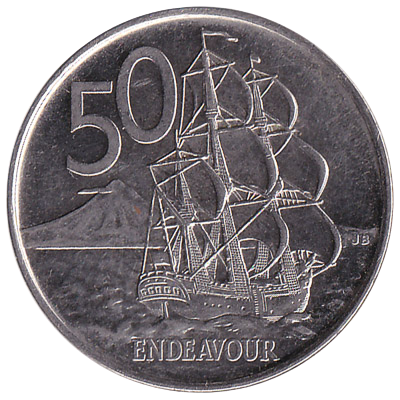 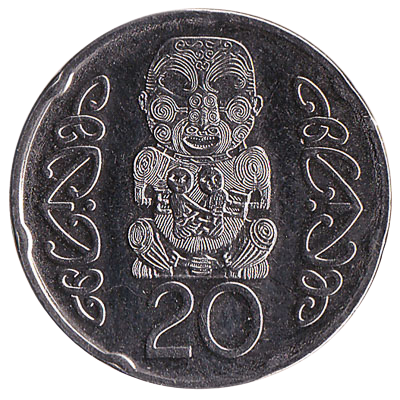 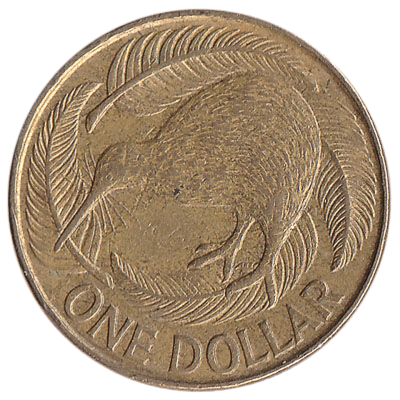 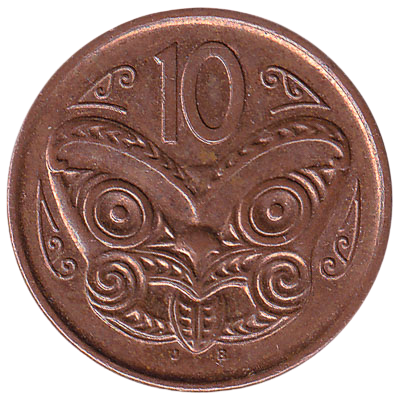 To be able to recognise coins
Talking Time:
Circle the 50¢ coin below.
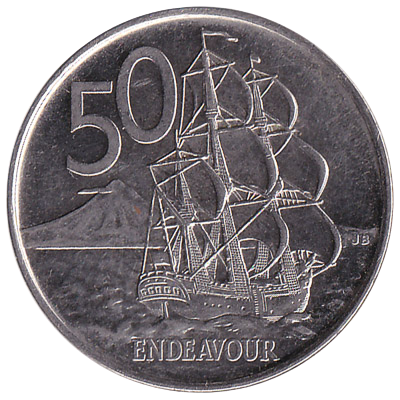 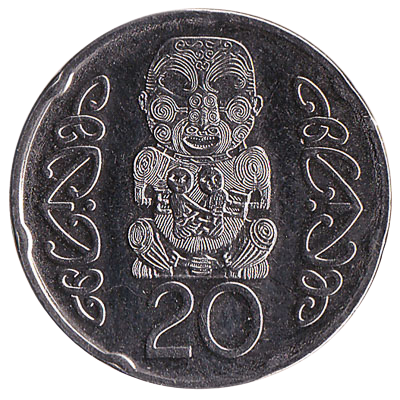 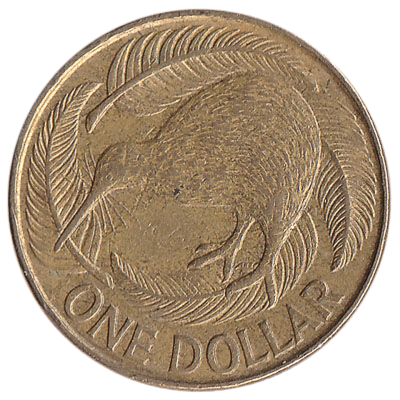 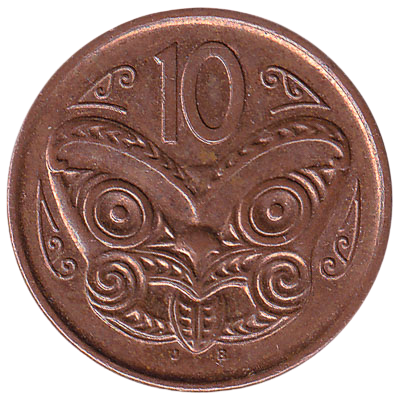 To be able to recognise coins
Talking Time:
Circle the 50¢ coin below.
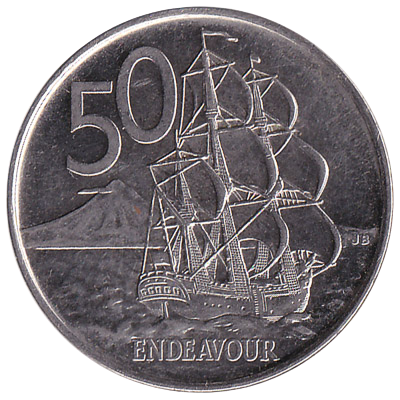 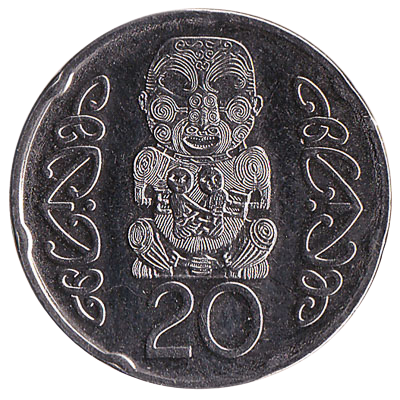 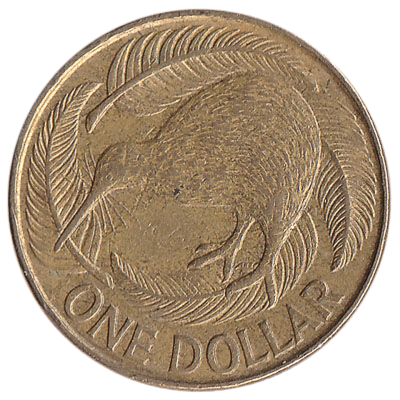 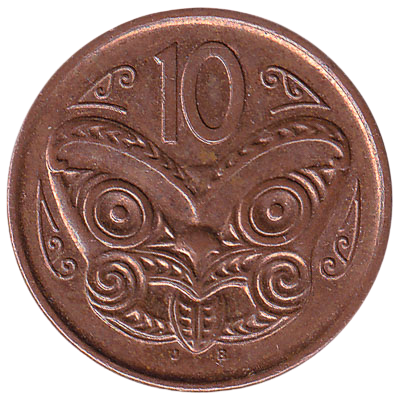 To be able to recognise coins
Talking Time:
Circle the 20¢ coin below.
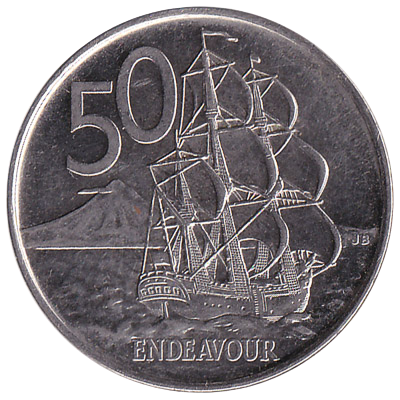 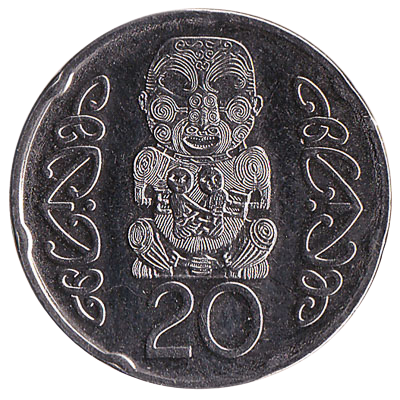 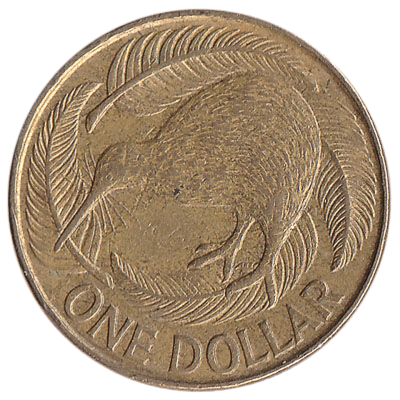 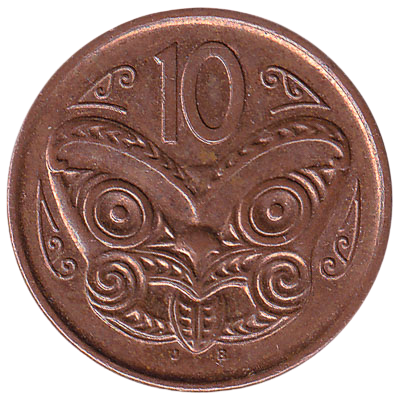 To be able to recognise coins
Talking Time:
Circle the 20¢ coin below.
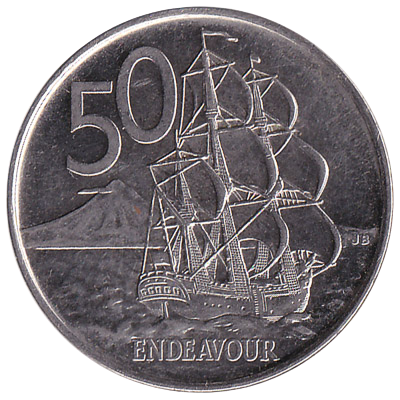 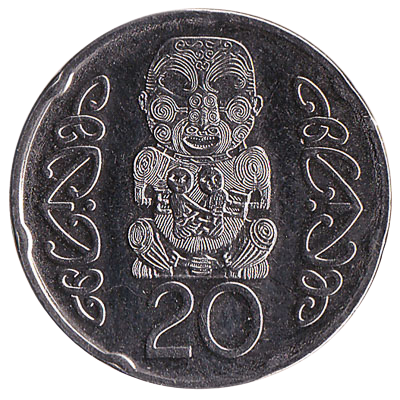 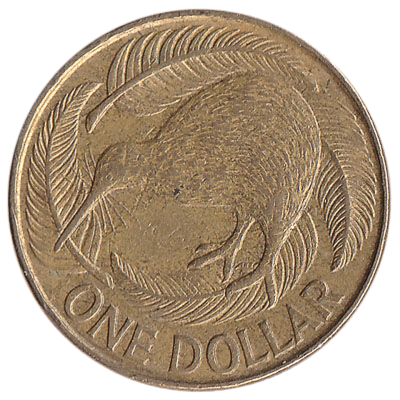 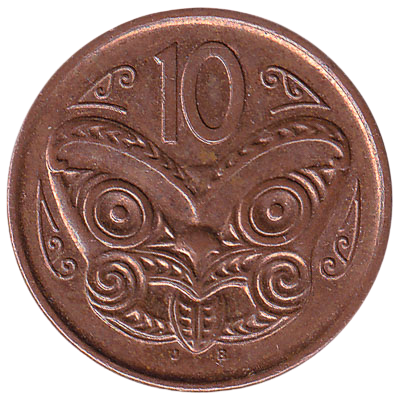 To be able to recognise coins
Talking Time:
Circle the 50¢ coin below.
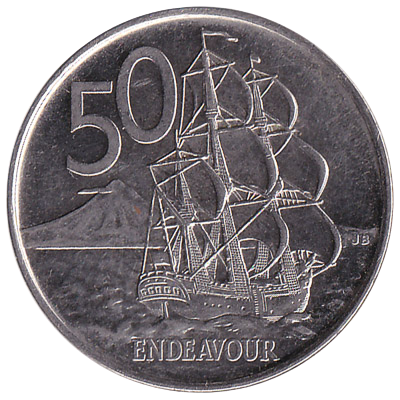 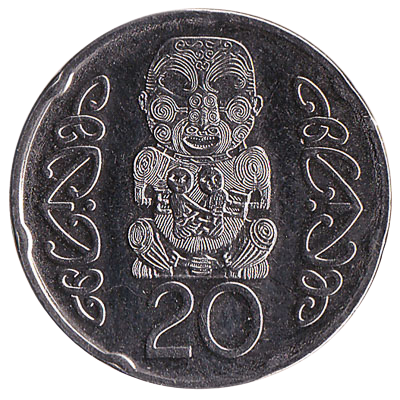 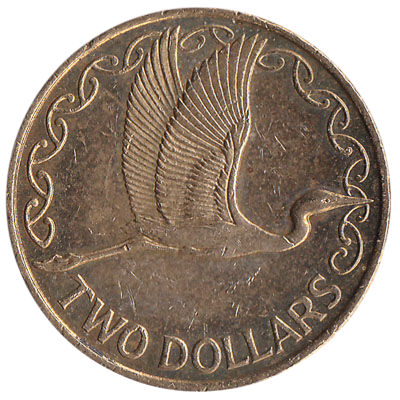 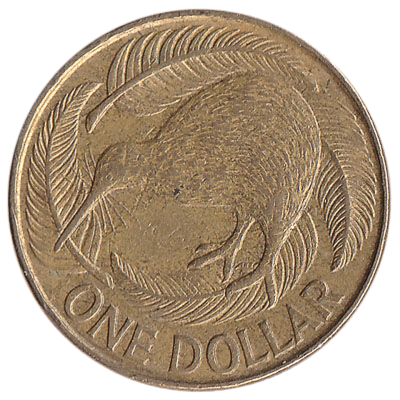 To be able to recognise coins
Talking Time:
Circle the 50¢ coin below.
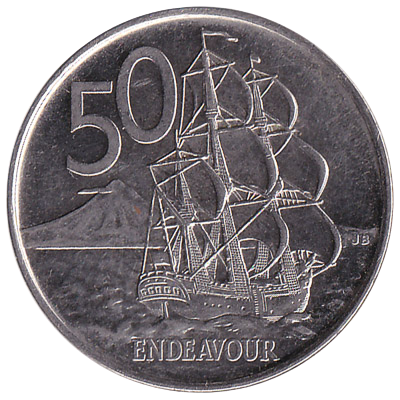 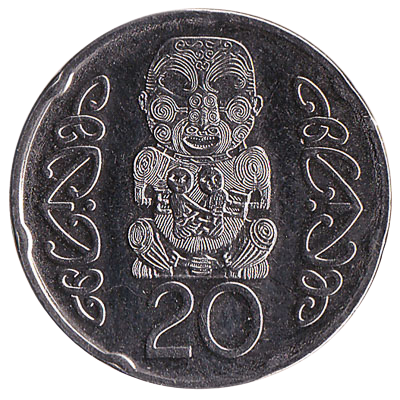 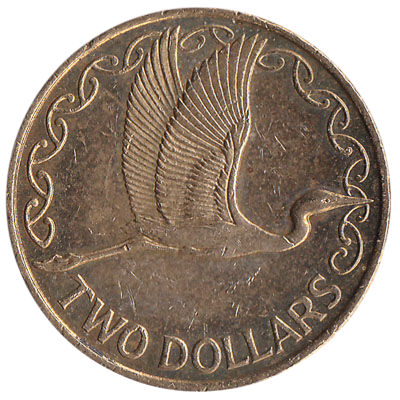 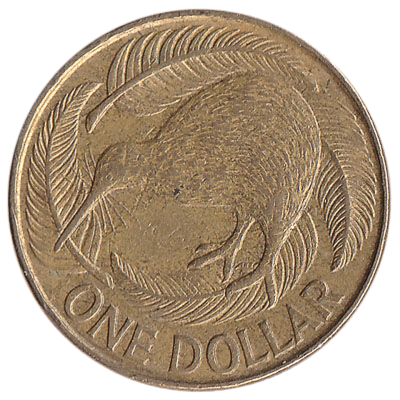 To be able to recognise coins
Talking Time:
Circle the $2 coin below.
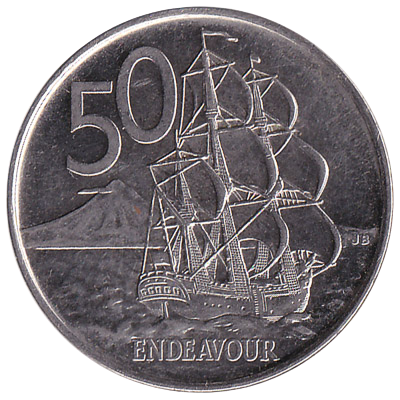 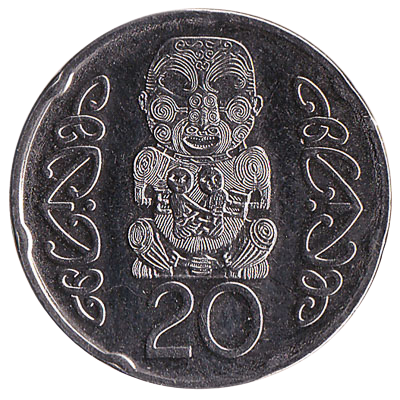 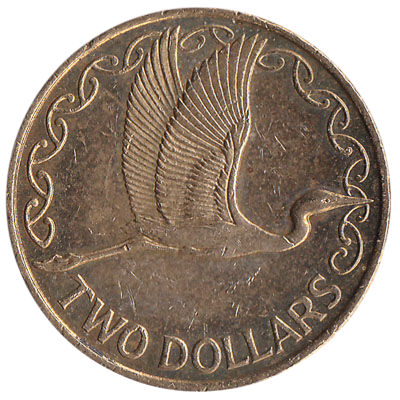 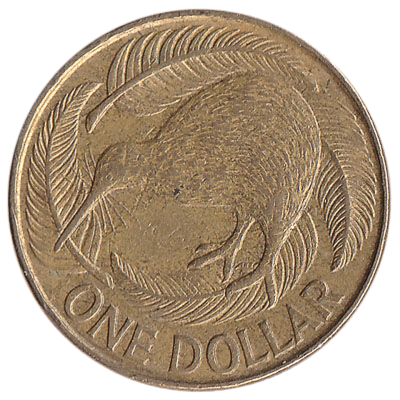 To be able to recognise coins
Talking Time:
Circle the $2 coin below.
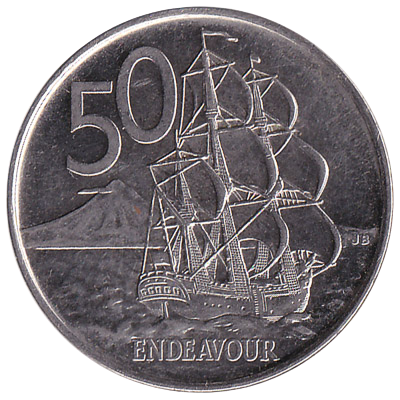 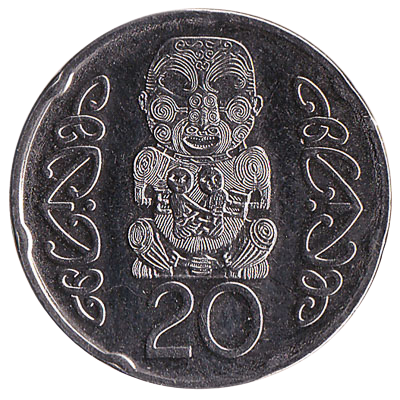 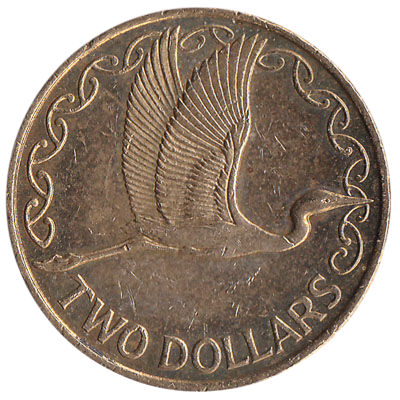 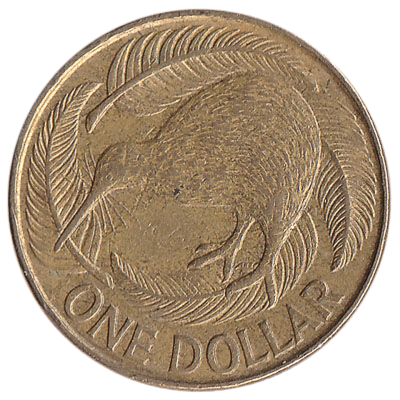 To be able to recognise coins
Talking Time:
Circle the $1 coin below.
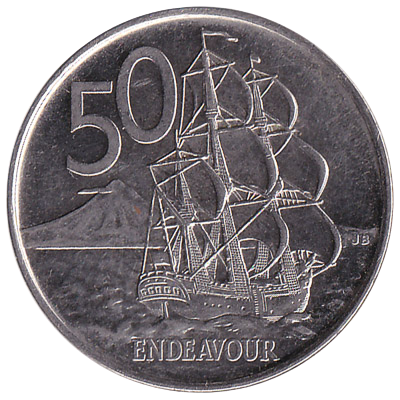 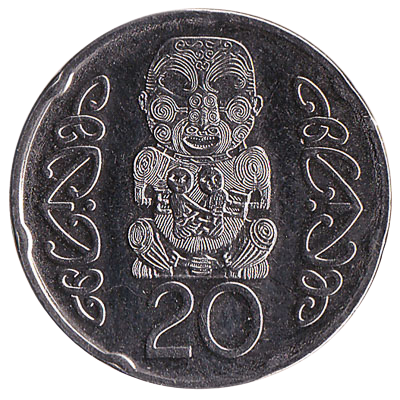 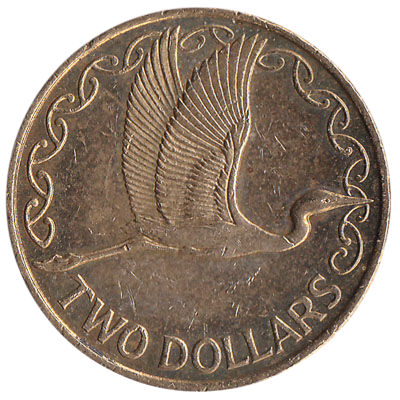 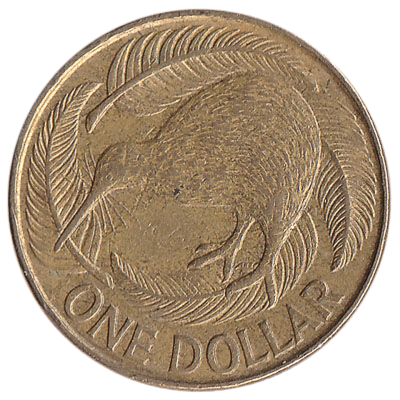 To be able to recognise coins
Talking Time:
Circle the $1 coin below.
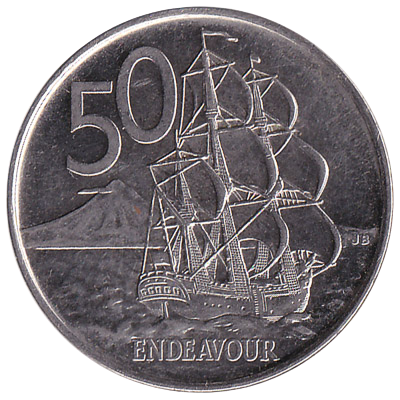 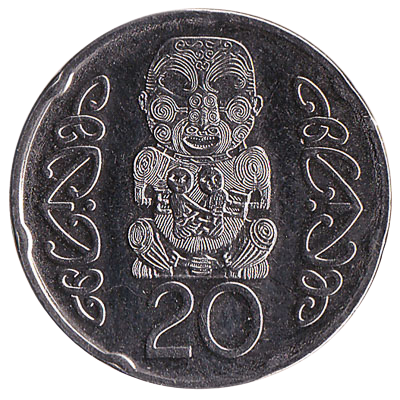 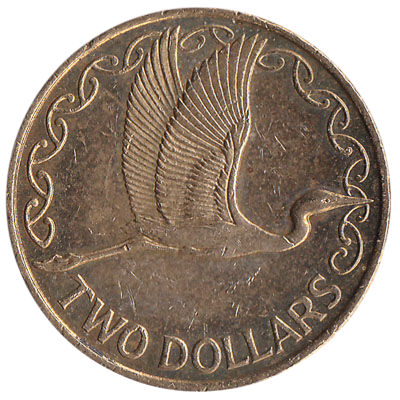 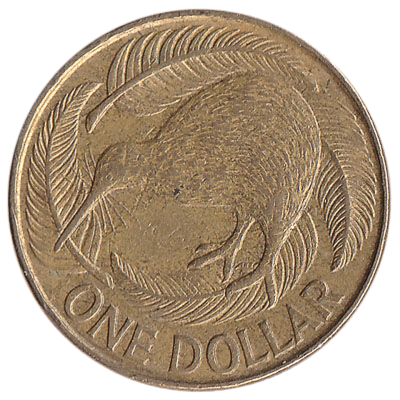 To be able to recognise coins
Talking Time:
Circle the 20¢ coin below.
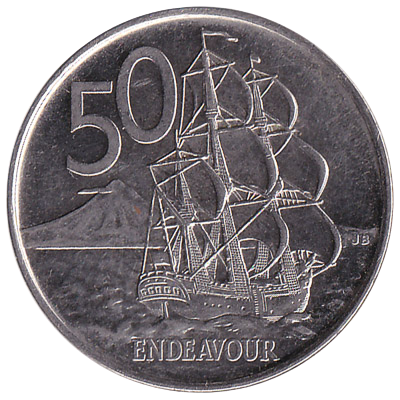 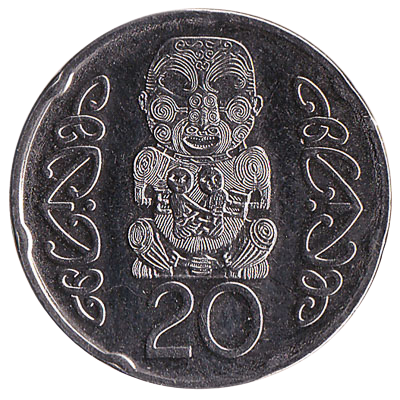 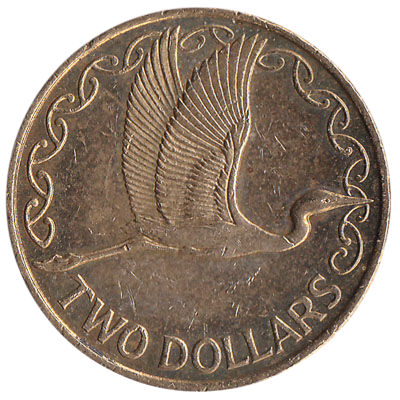 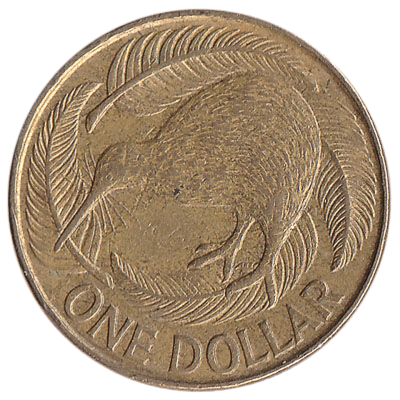 To be able to recognise coins
Talking Time:
Circle the 20¢ coin below.
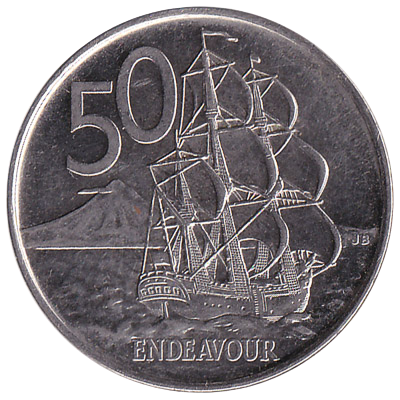 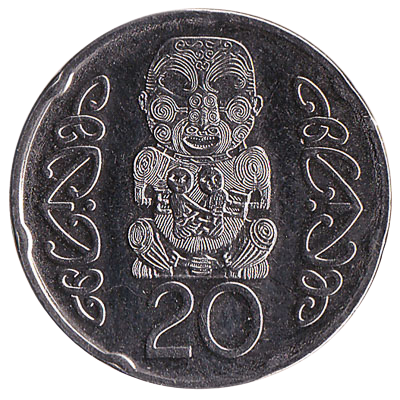 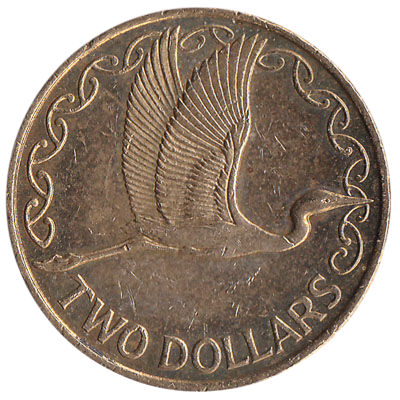 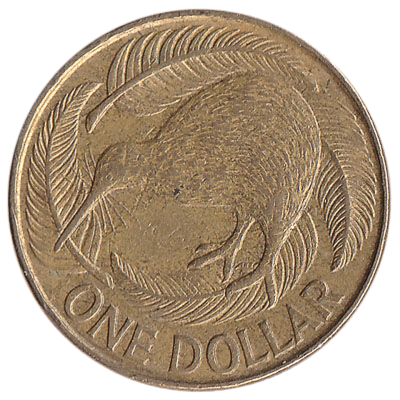 To be able to recognise coins
Activity 1:
Match each coin to its value.
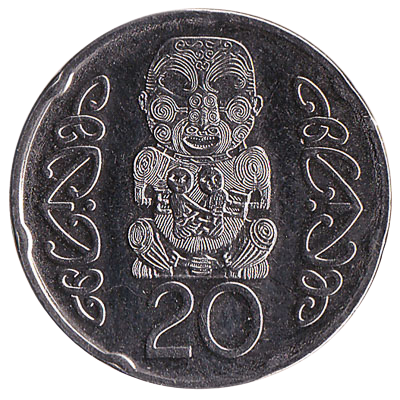 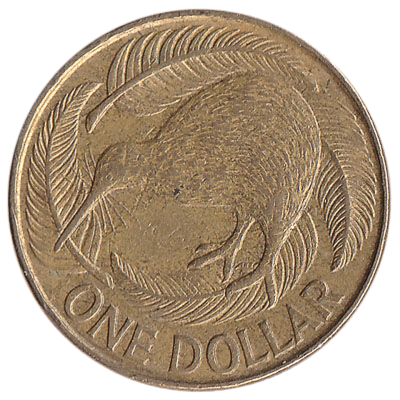 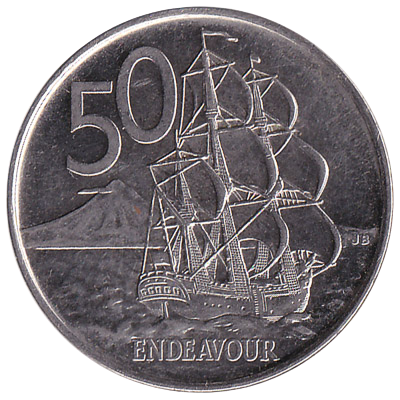 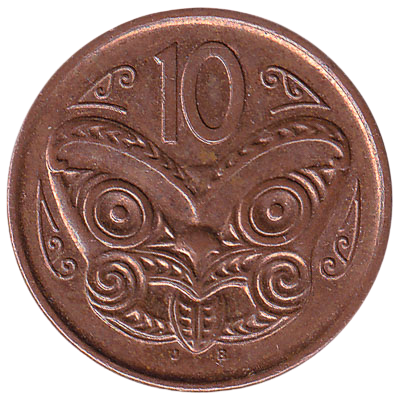 $1
20¢
50¢
10¢
To be able to recognise coins
Activity 1:
Match each coin to its value.
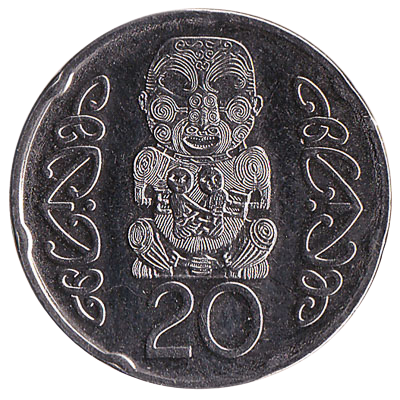 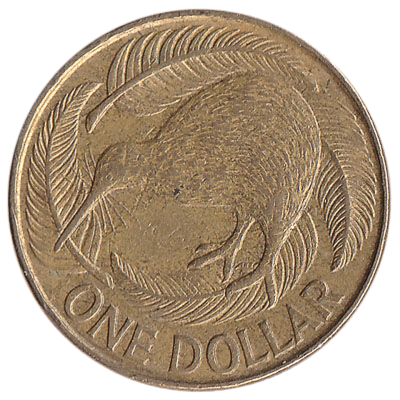 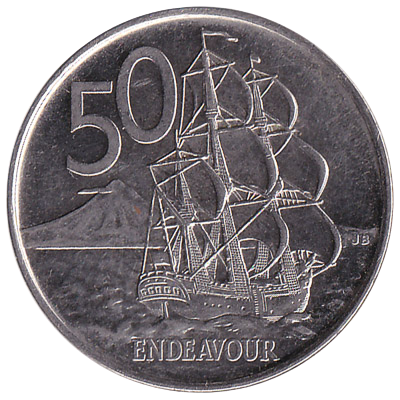 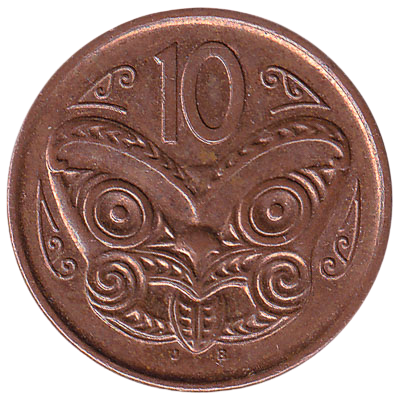 $1
20¢
50¢
10¢
To be able to recognise coins
Activity 1 (continued):
Match each coin to its value.
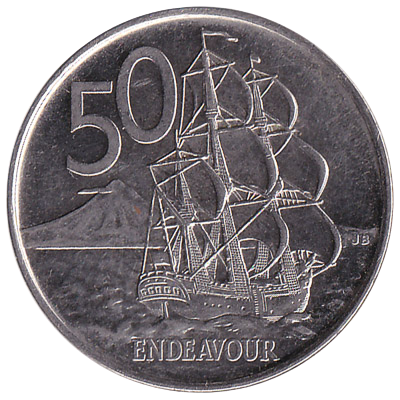 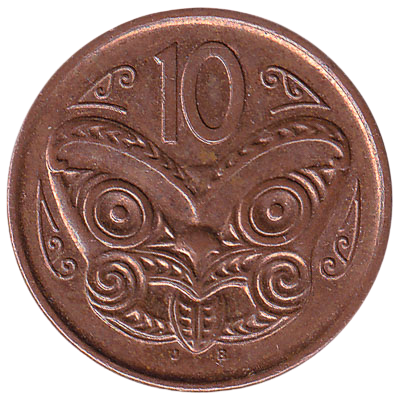 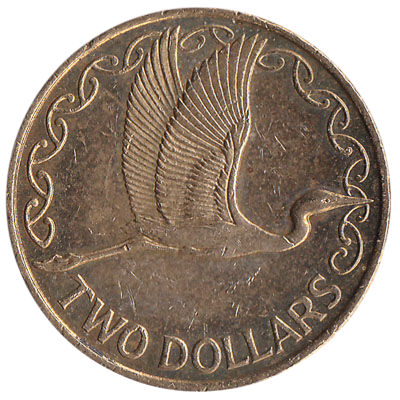 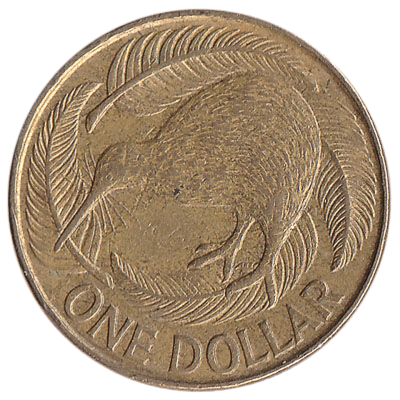 10¢
$2
$1
50¢
To be able to recognise coins
Activity 1 (continued):
Match each coin to its value.
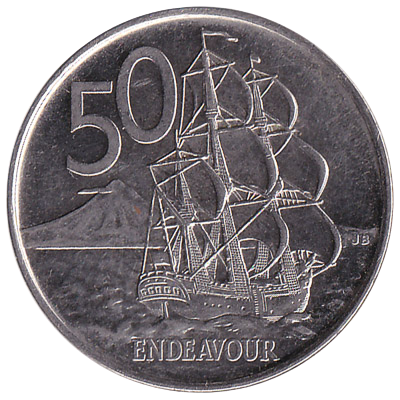 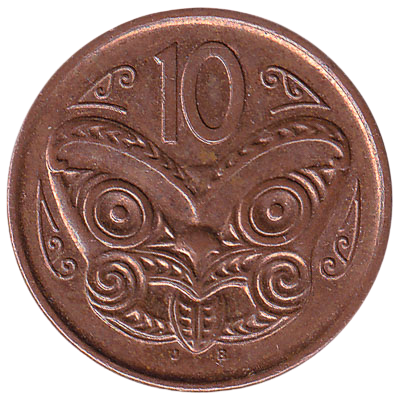 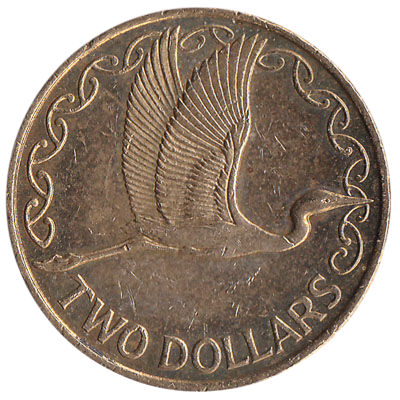 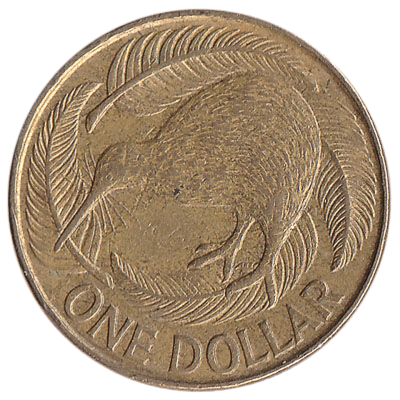 10¢
$2
$1
50¢
To be able to recognise coins
Talking Time:
Look at the set of coins, then complete the sentences below.
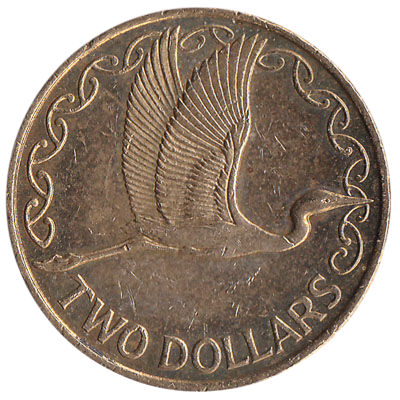 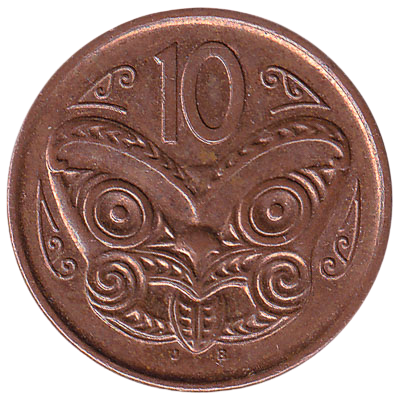 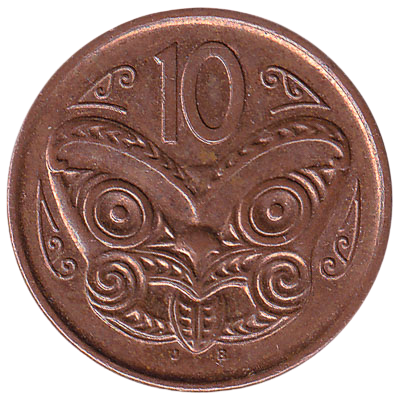 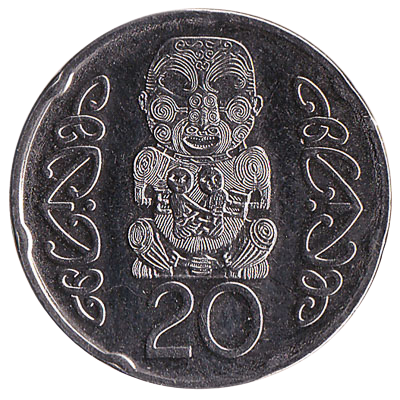 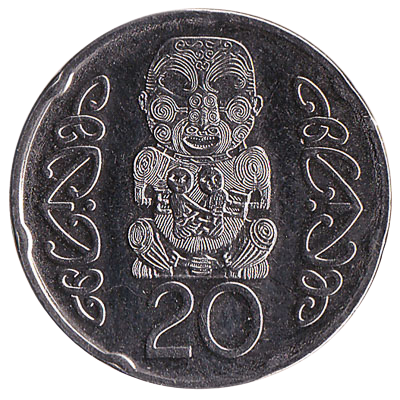 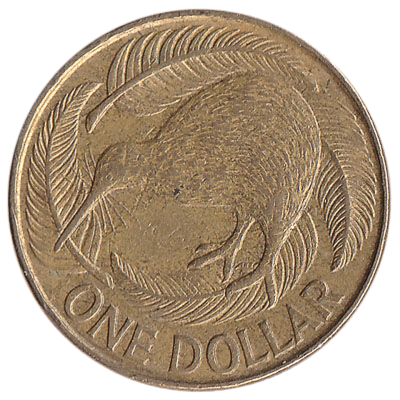 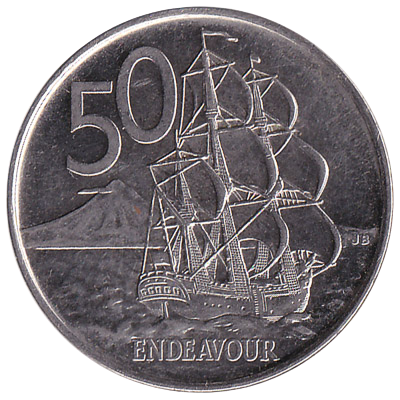 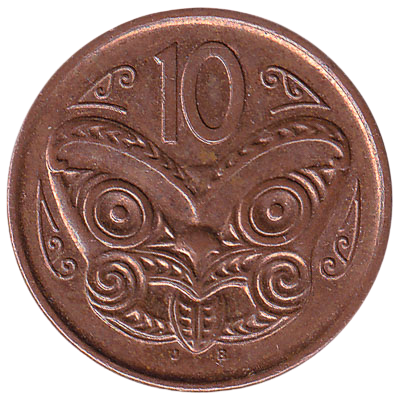 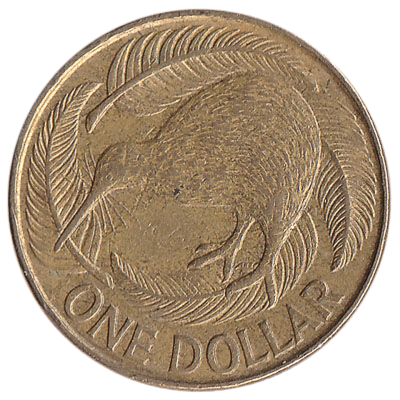 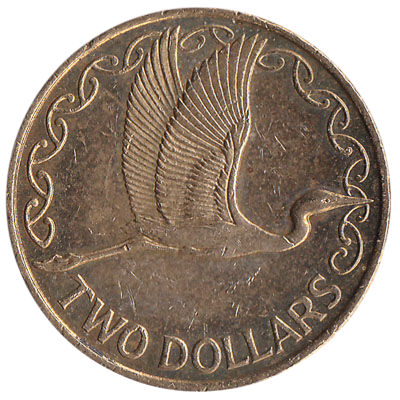 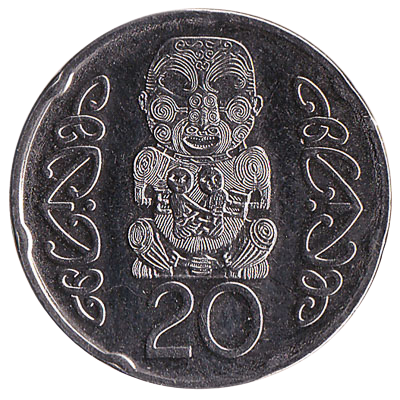 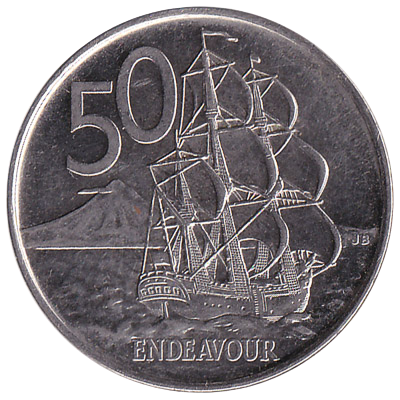 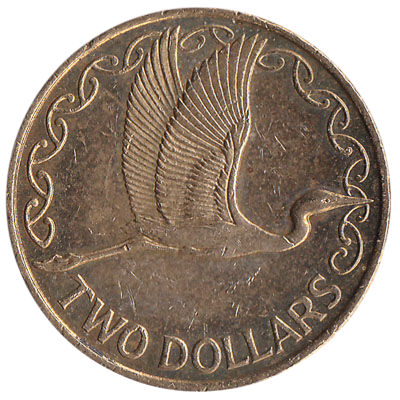 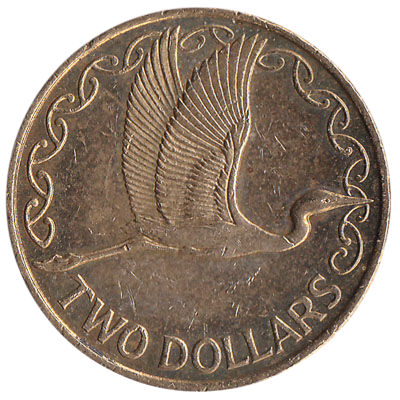 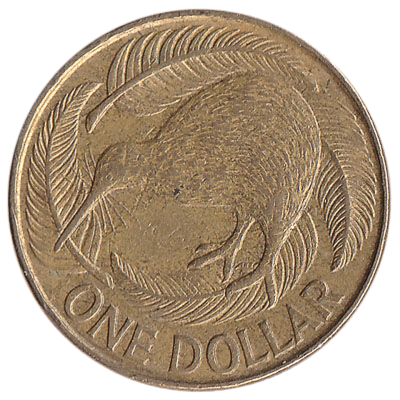 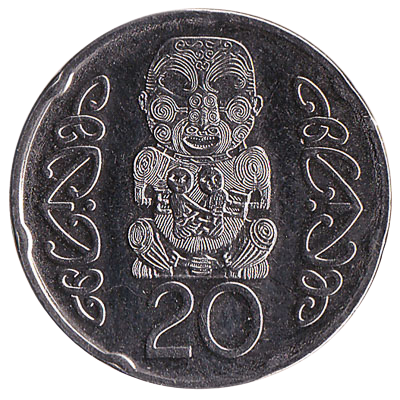 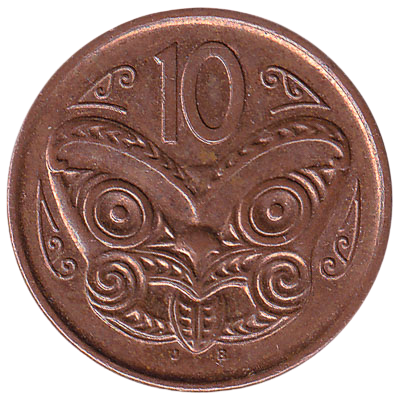 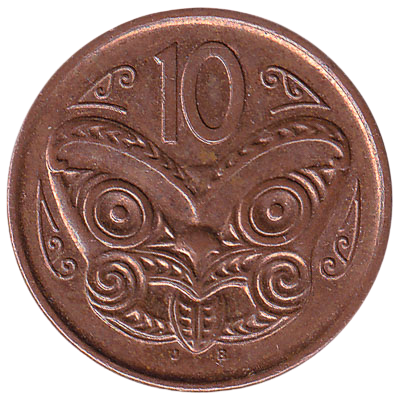 There are _______ $1 coins.
There are _______ 20¢ coins.
There are _______ 50¢ coins.
There are _______ 10¢ coins.
There are _______ $2 coins.
To be able to recognise coins
Talking Time:
Look at the set of coins, then complete the sentences below.
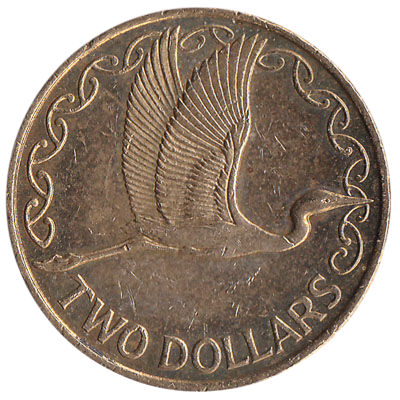 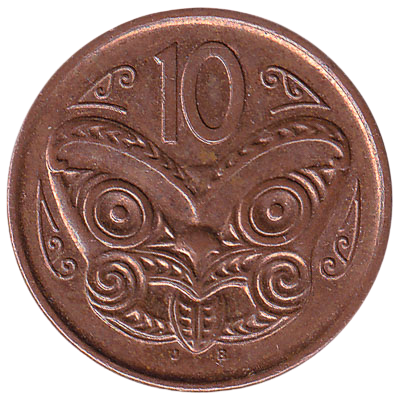 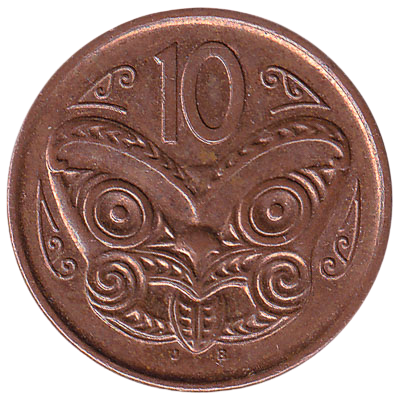 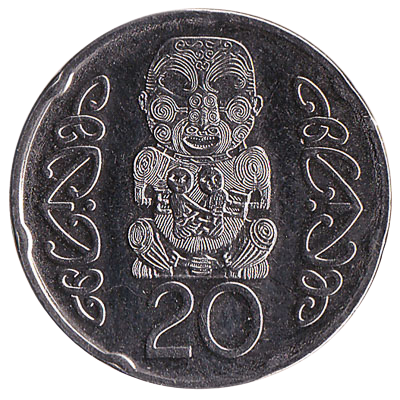 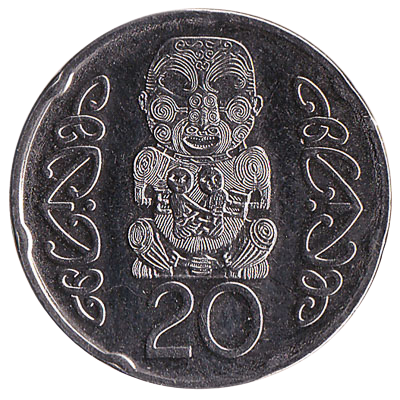 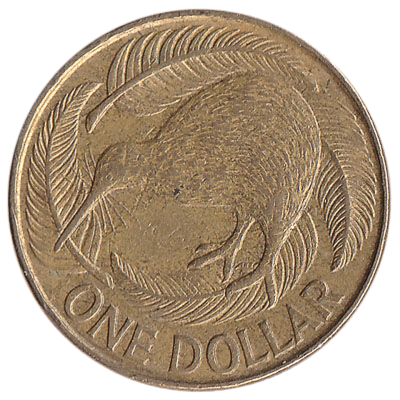 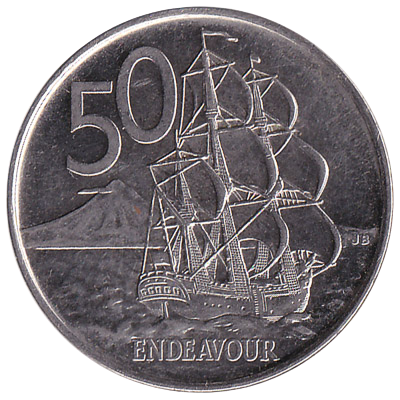 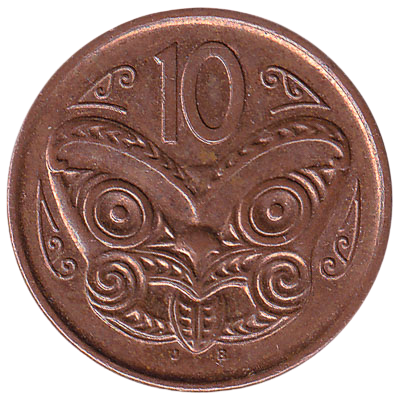 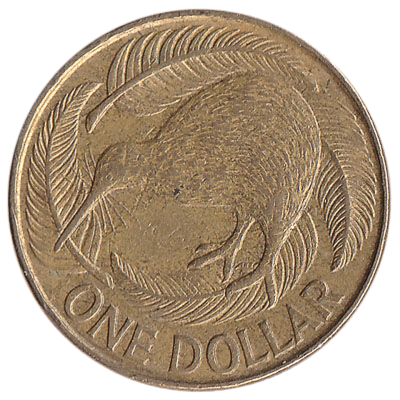 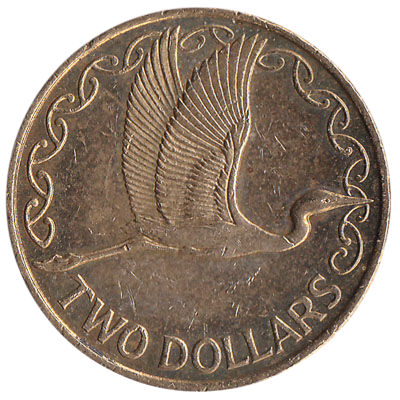 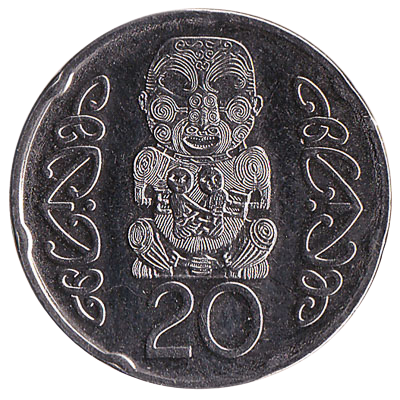 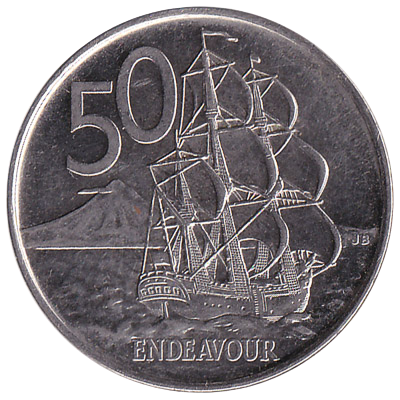 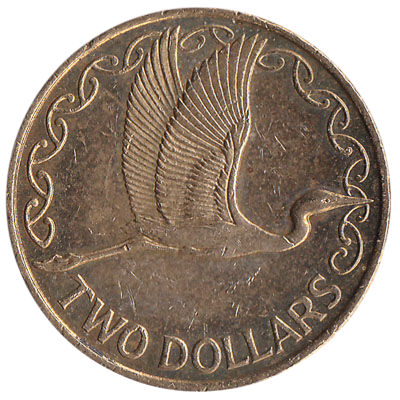 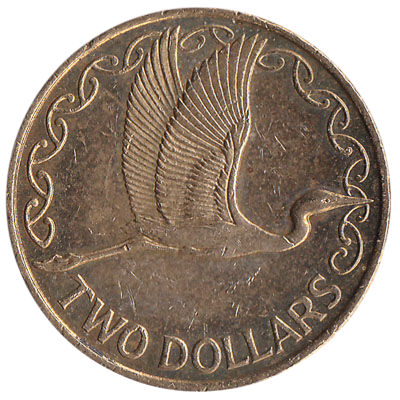 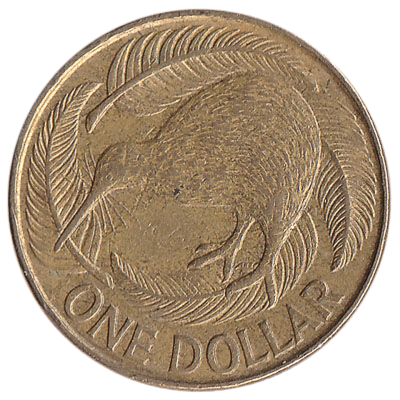 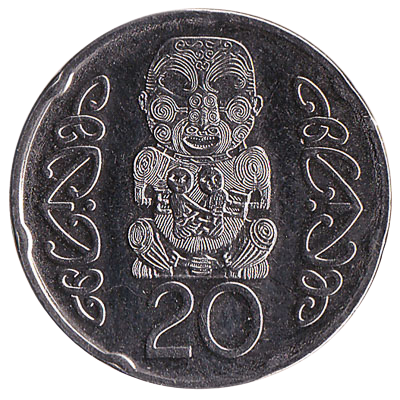 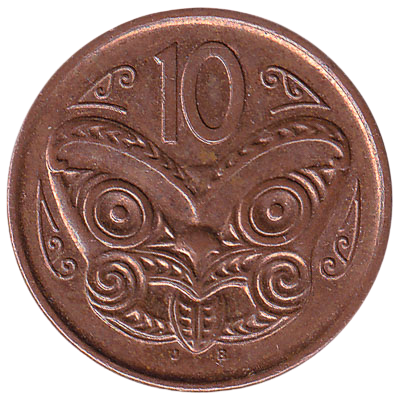 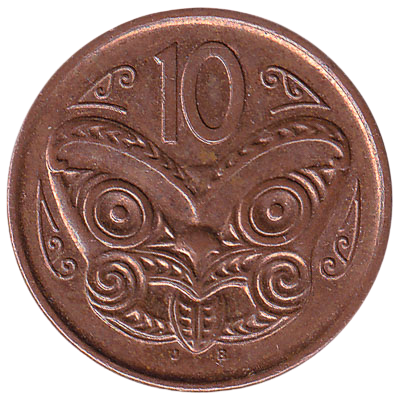 There are _______ $1 coins.
There are three $1 coins.
There are _______ 20¢ coins.
There are four 20¢ coins.
There are _______ 50¢ coins.
There are two 50¢ coins.
There are _______ 10¢ coins.
There are five 10¢ coins.
There are _______ $2 coins.
There are four $2 coins.
To be able to recognise coins
Activity 2:
Look at the set of coins, then complete the sentences below.
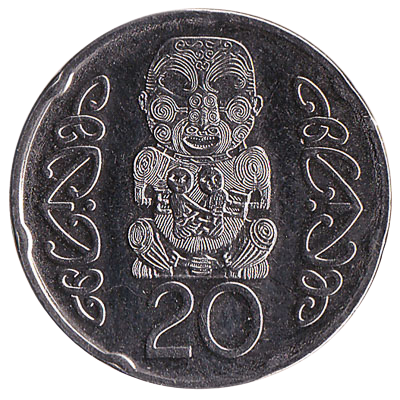 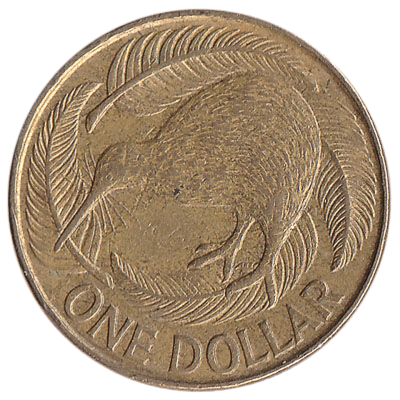 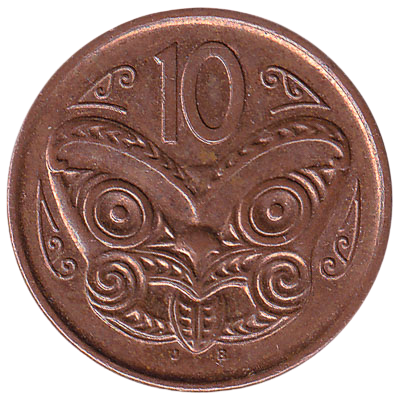 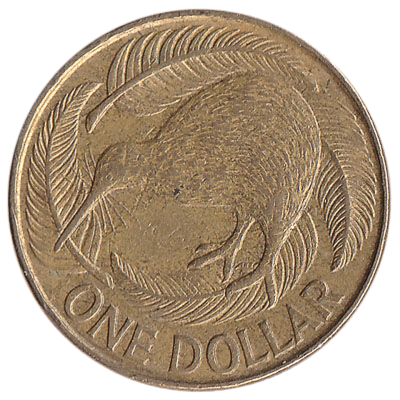 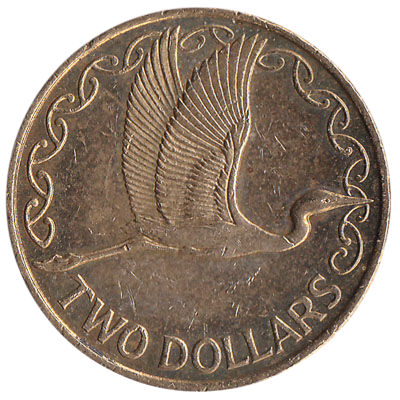 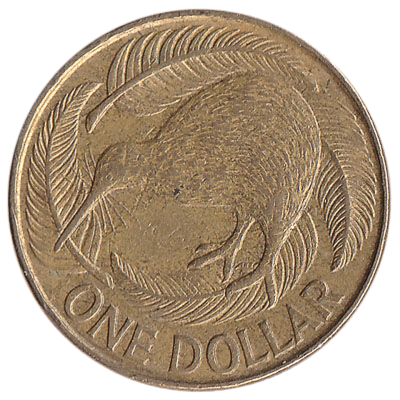 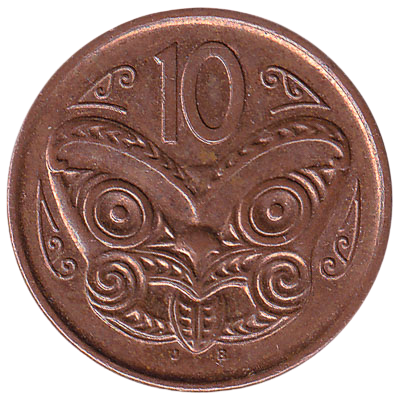 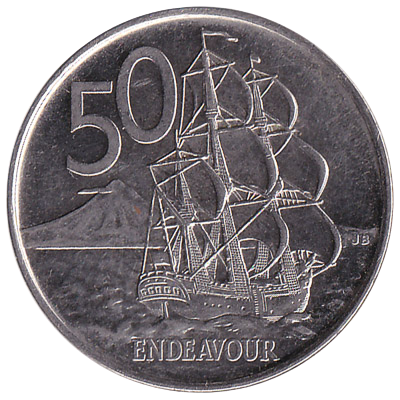 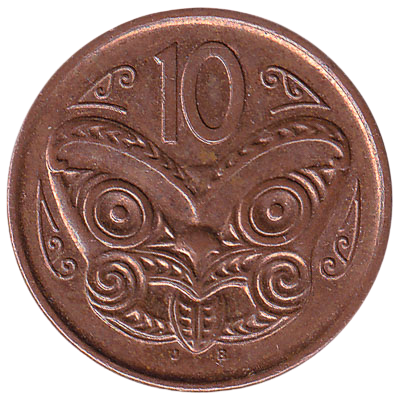 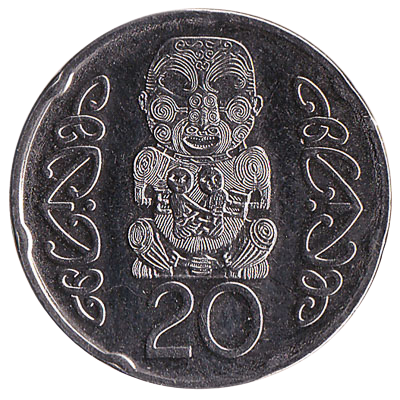 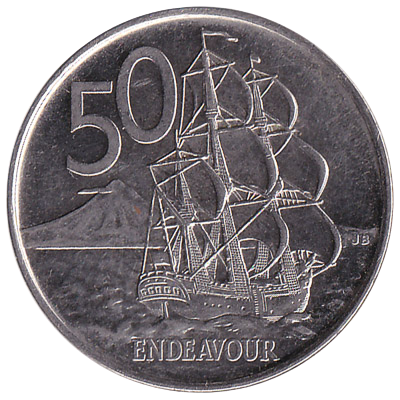 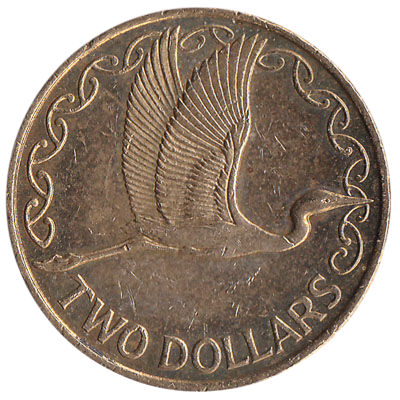 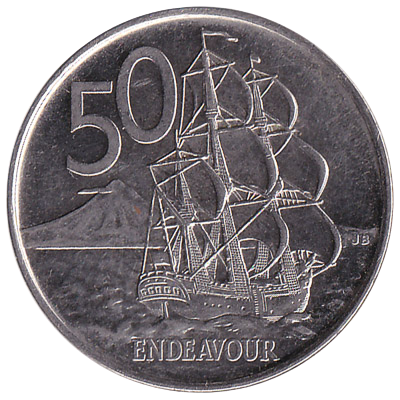 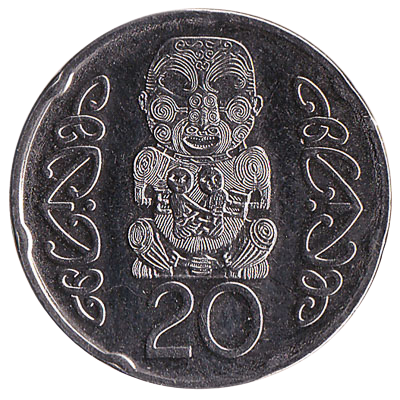 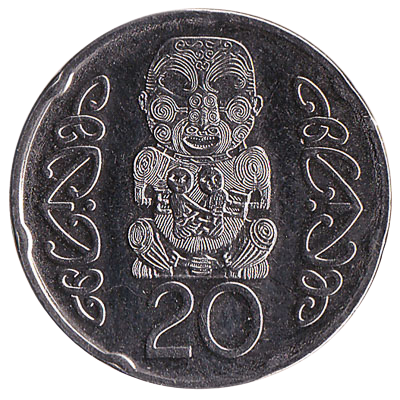 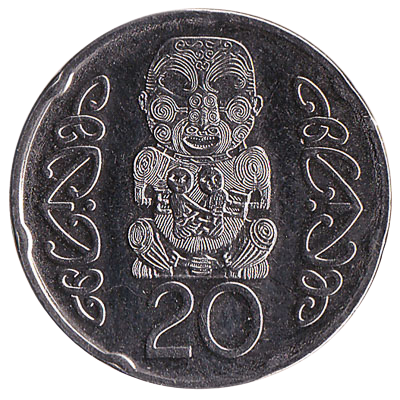 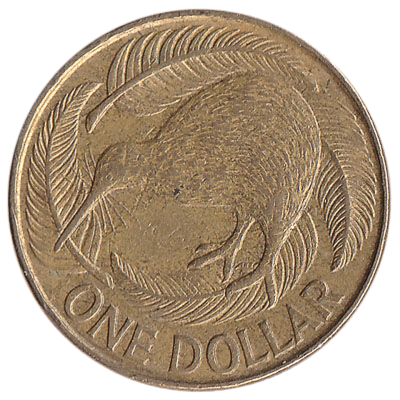 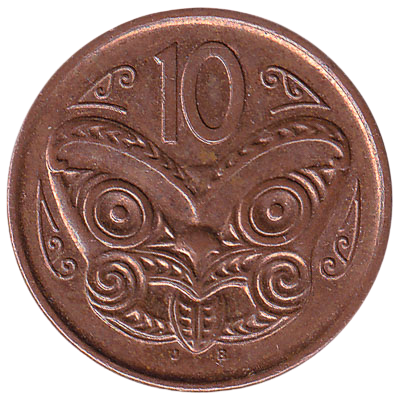 There are _______ $1 coins.
There are _______ 20¢ coins.
There are _______ 50¢ coins.
There are _______ 10¢ coins.
There are _______ $2 coins.
To be able to recognise coins
Activity 2:
Look at the set of coins, then complete the sentences below.
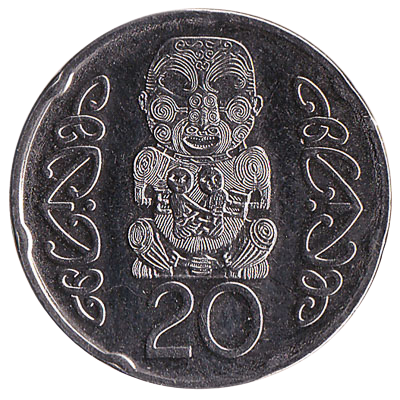 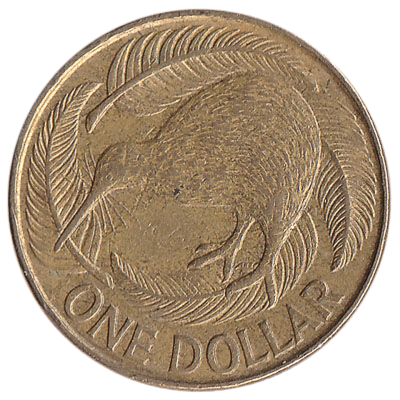 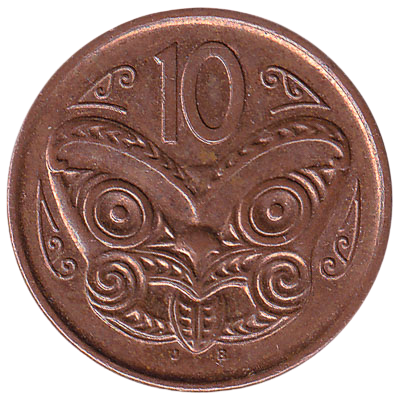 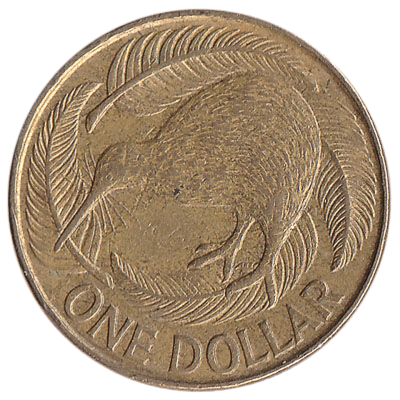 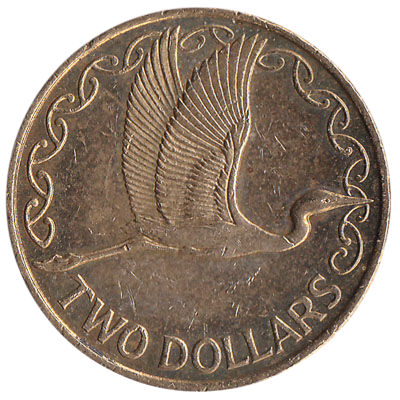 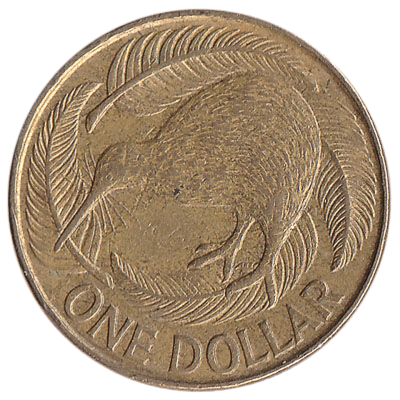 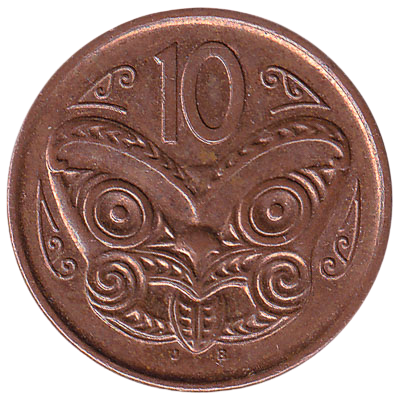 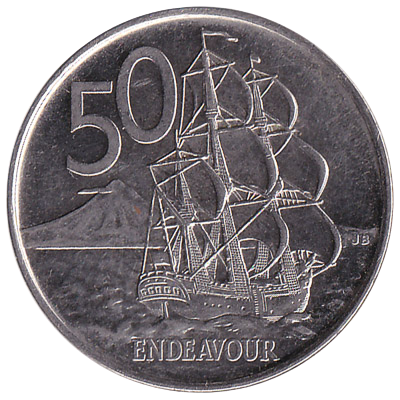 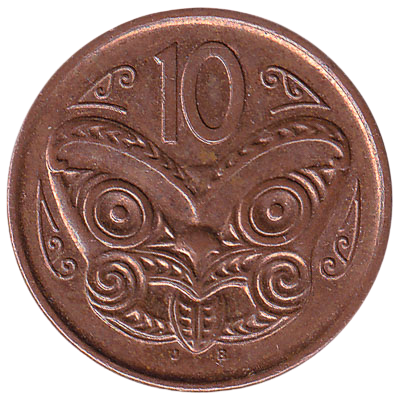 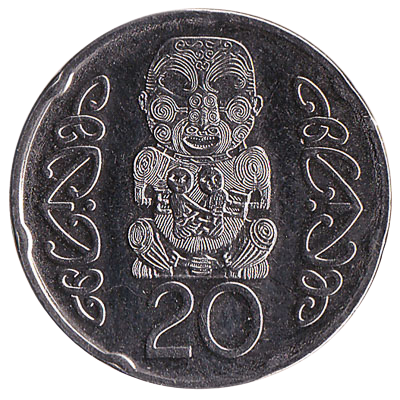 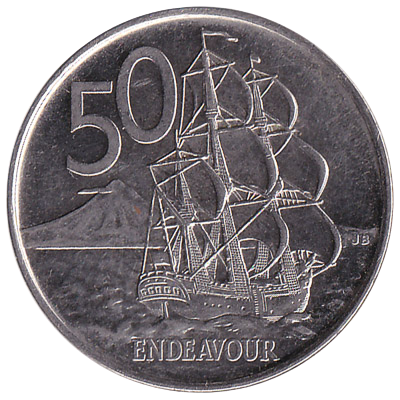 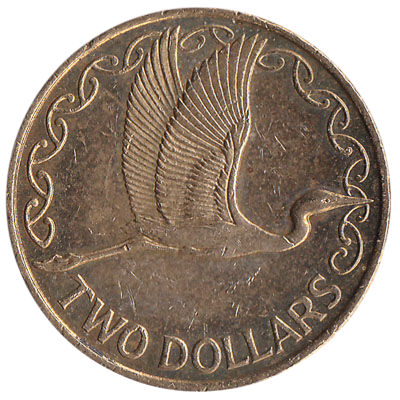 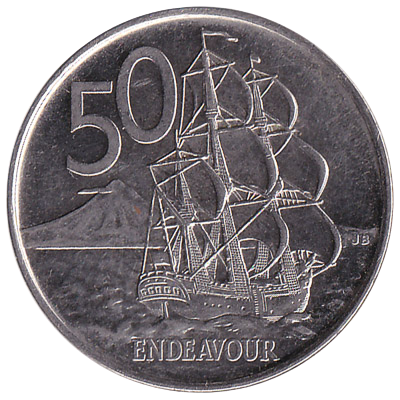 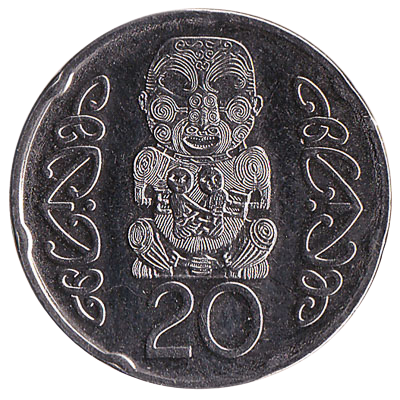 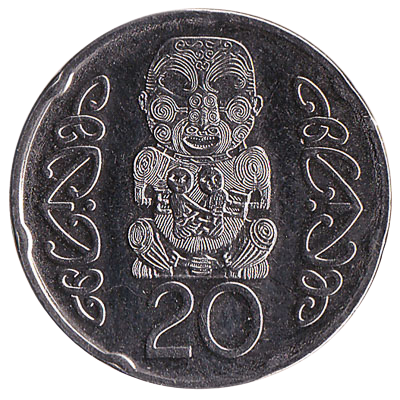 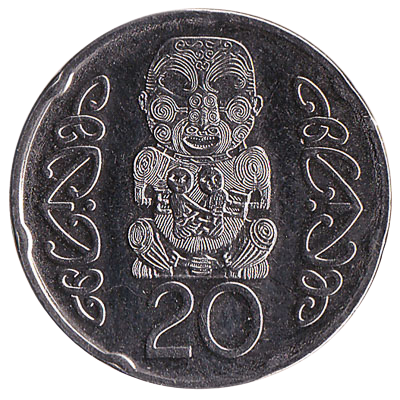 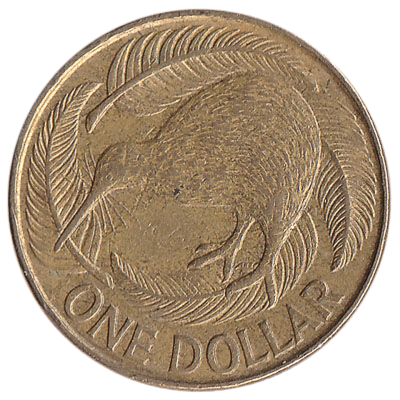 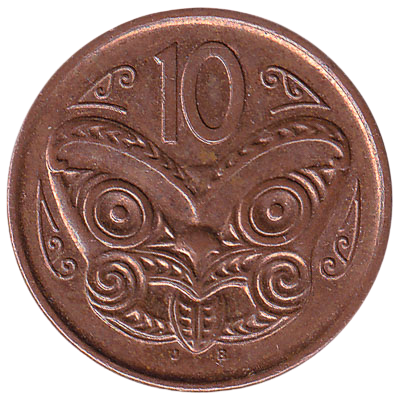 There are _______ $1 coins.
There are four $1 coins.
There are _______ 20¢ coins.
There are five 20¢ coins.
There are _______ 50¢ coins.
There are three 50¢ coins.
There are _______ 10¢ coins.
There are four 10¢ coins.
There are _______ $2 coins.
There are two $2 coins.
To be able to recognise coins
Talking Time:
Use the comparison symbols <, > and = to compare the coins below.
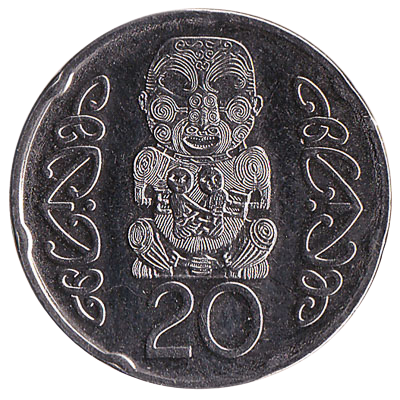 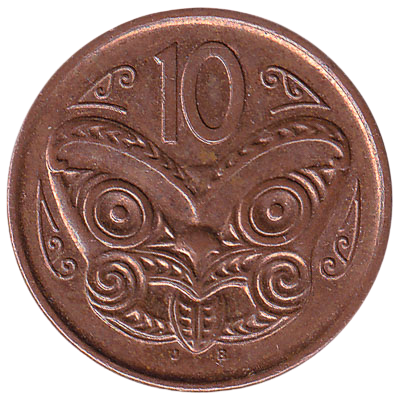 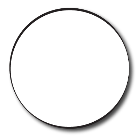 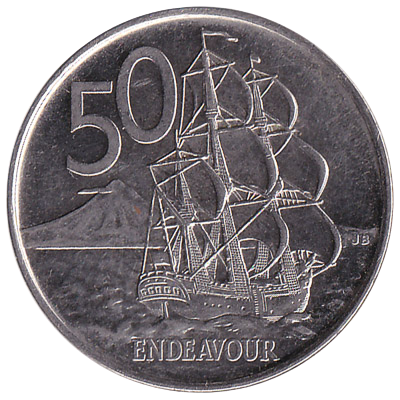 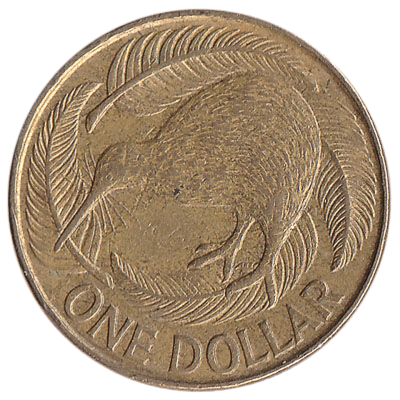 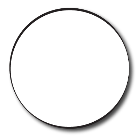 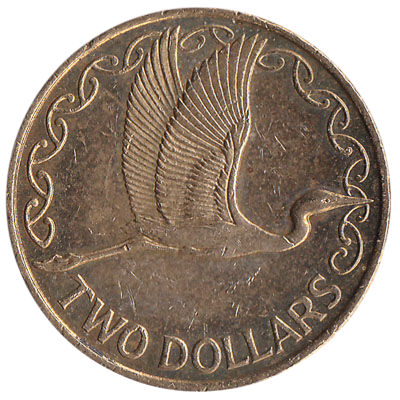 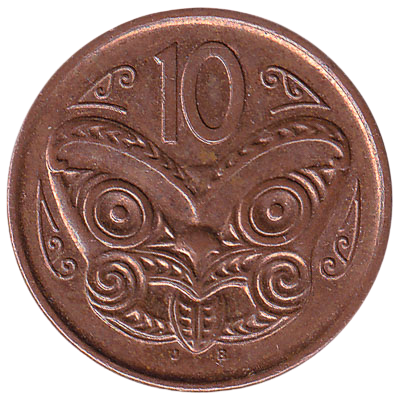 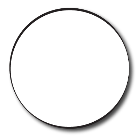 To be able to recognise coins
Talking Time:
Use the comparison symbols <, > and = to compare the coins below.
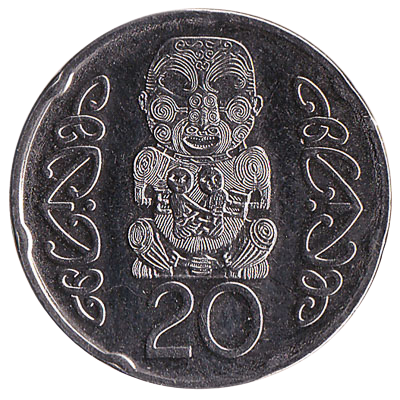 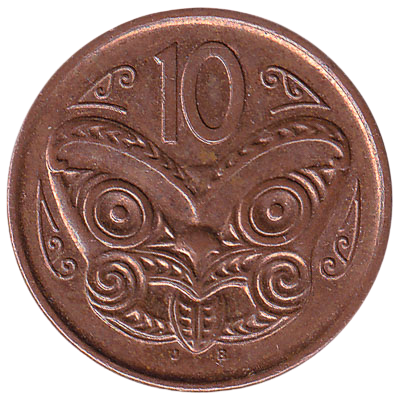 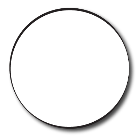 >
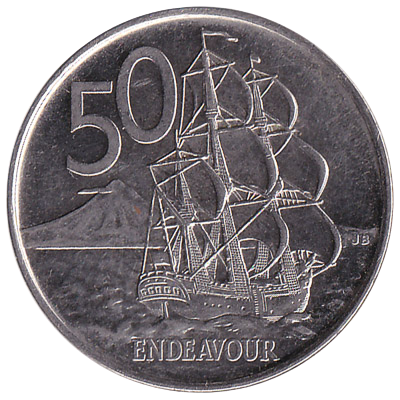 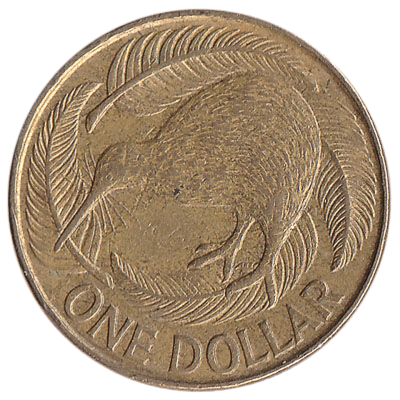 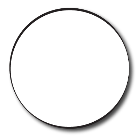 <
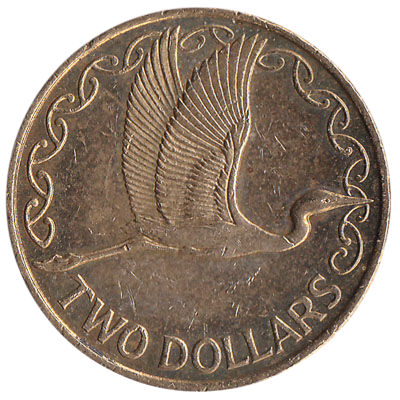 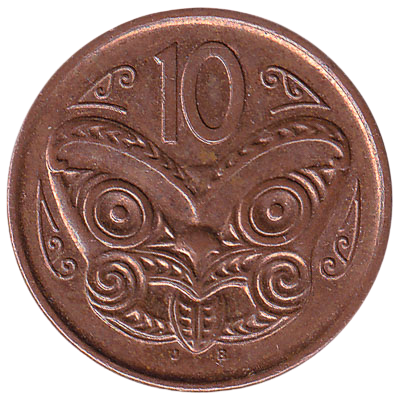 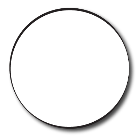 <
To be able to recognise coins
Talking Time:
Use the comparison symbols <, > and = to compare the coins below.
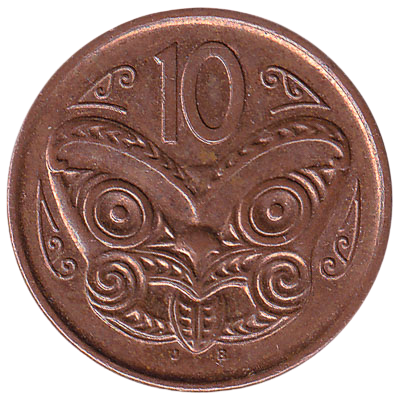 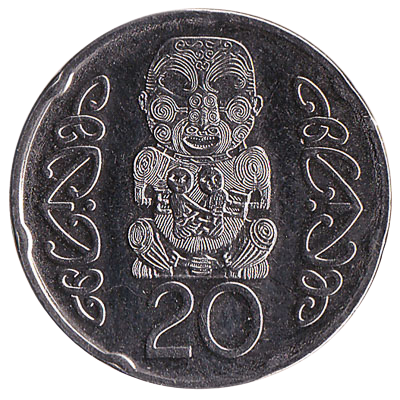 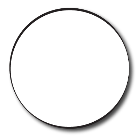 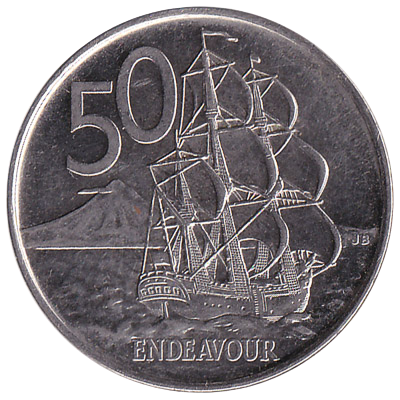 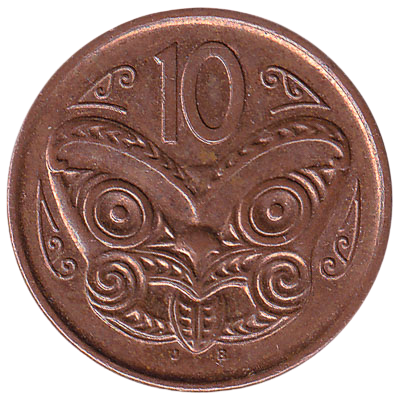 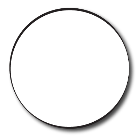 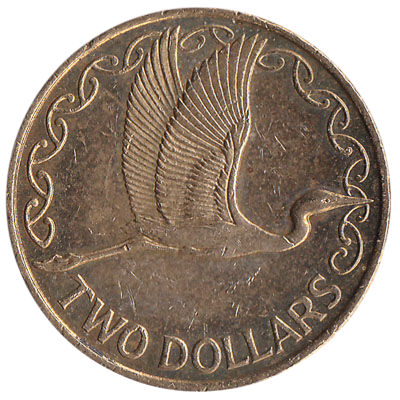 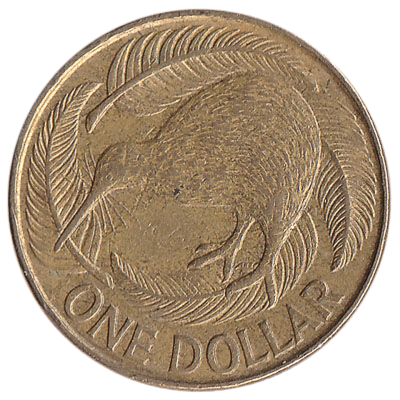 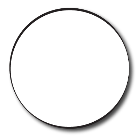 To be able to recognise coins
Talking Time:
Use the comparison symbols <, > and = to compare the coins below.
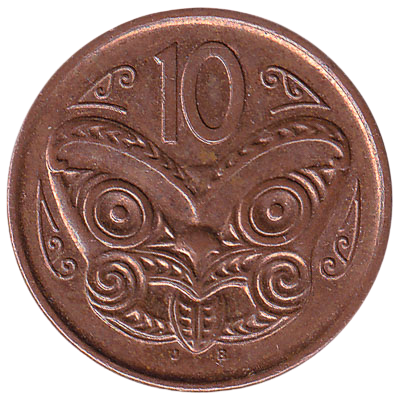 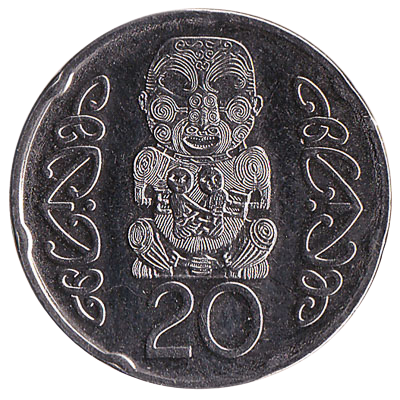 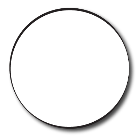 <
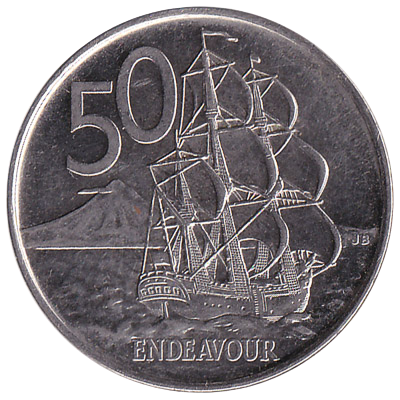 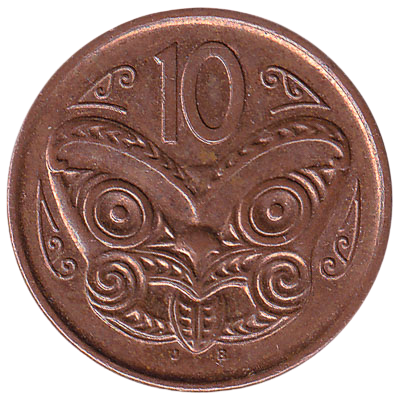 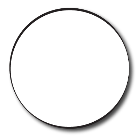 >
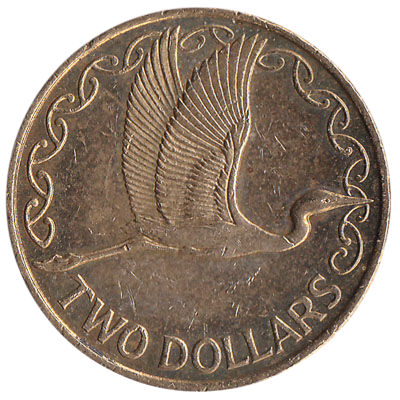 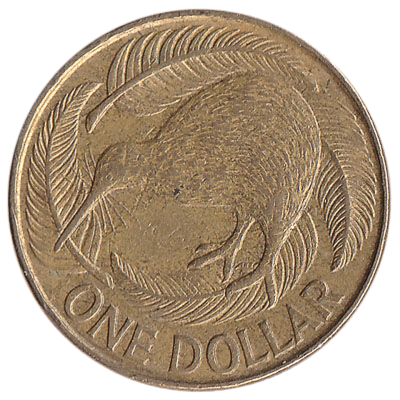 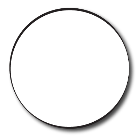 <
To be able to recognise coins
Activity 3:
Use the comparison symbols <, > and = to compare the coins below.
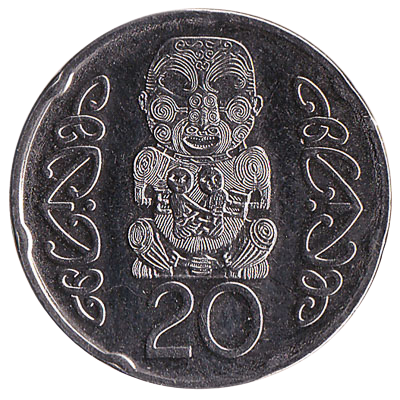 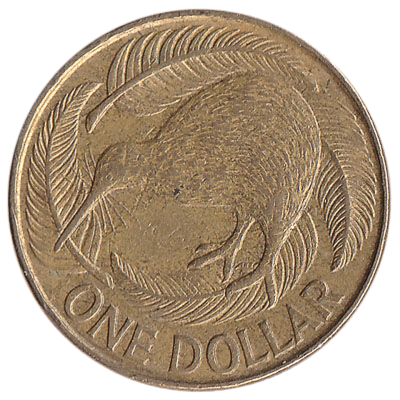 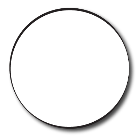 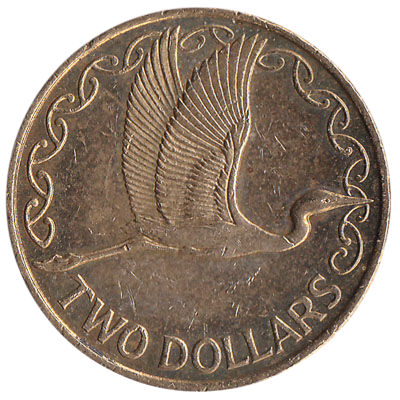 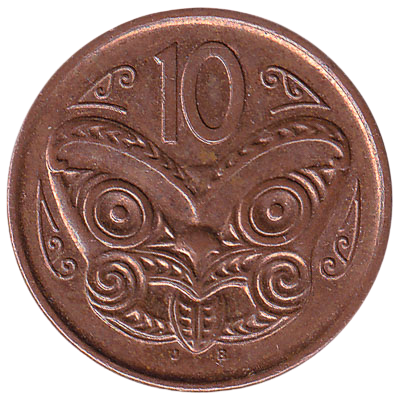 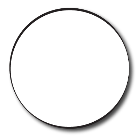 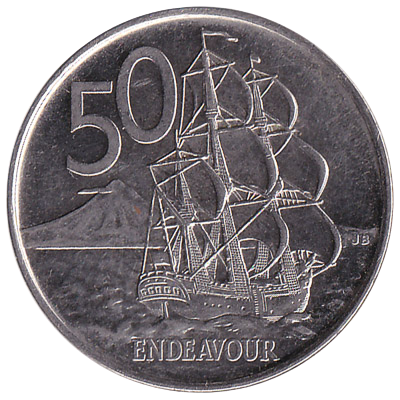 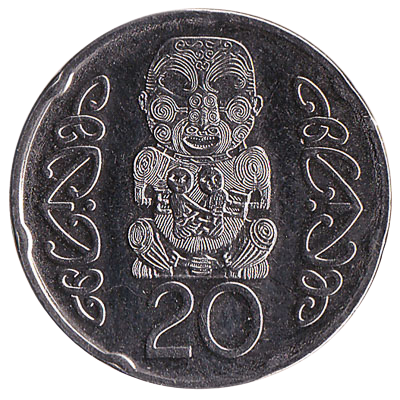 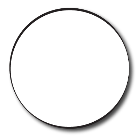 To be able to recognise coins
Activity 3:
Use the comparison symbols <, > and = to compare the coins below.
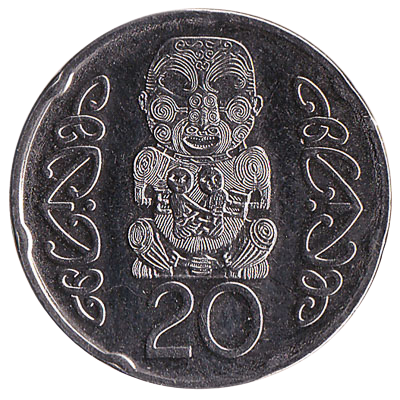 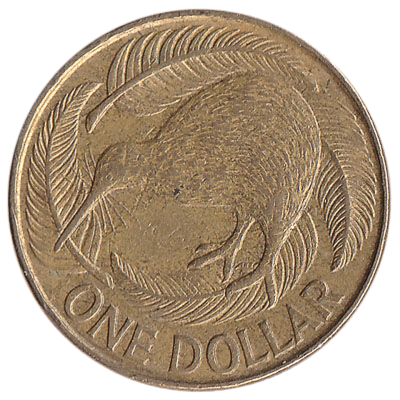 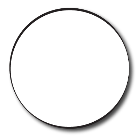 <
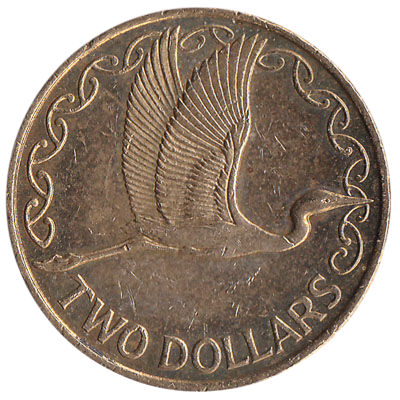 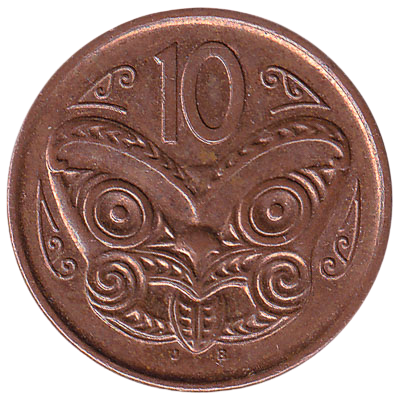 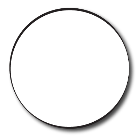 <
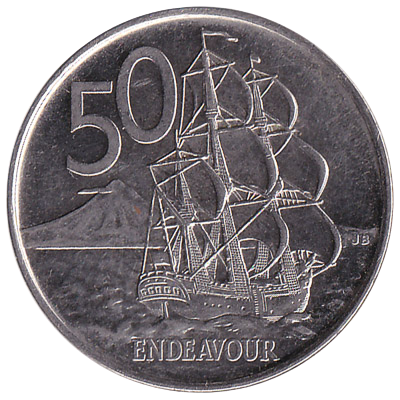 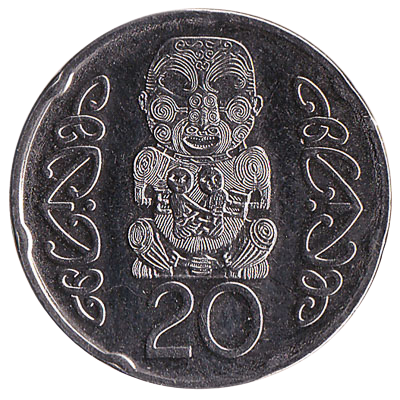 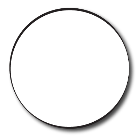 >
To be able to recognise coins
Activity 4:
Chen says, “I have a silver coin in my hand. It is worth more than 10¢, but less than $1.” 

What might his coin be? Is there only one possibility?
Sketch in the box below.
To be able to recognise coins
Activity 4:
Chen says, “I have a silver coin in my hand. It is worth more than 10¢, but less than $1.” 

What might his coin be? Is there only one possibility?
Sketch in the box below.
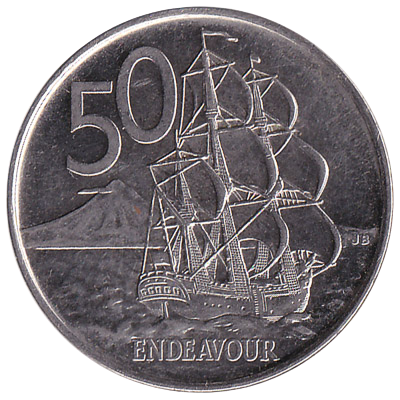 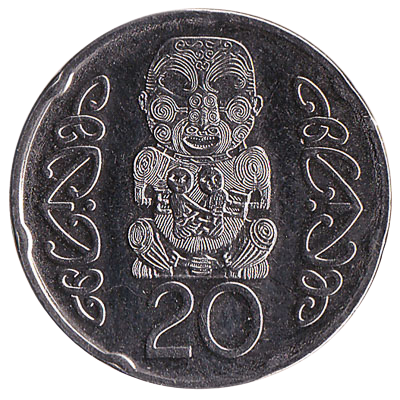 To be able to recognise coins
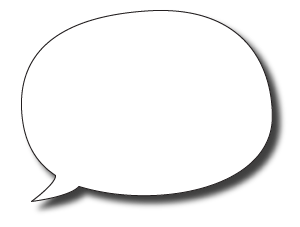 Evaluation:







Is Astrobee’s statement always, sometimes or never true?
Explain your answer.
Silver coins are worth more than other coins.
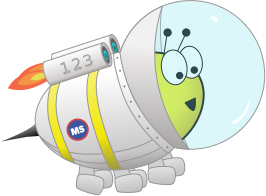 To be able to recognise coins
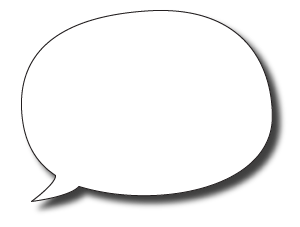 Evaluation:







Astrobee’s statement is only sometimes true. For example, 50¢ is worth more than 10¢, but a $2 coin is worth more than a 50¢ coin.
Silver coins are worth more than other coins.
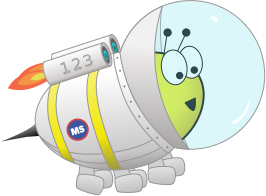 To be able to recognise coins
Success criteria:
I can recognise coins and be able to give their value, using my place value knowledge to match sets of coins of equal value
I can explain my reasoning when recognising coins and giving their value, and when using my place value knowledge to match sets of coins of equal value
Year 1 - Term 4 - Block 3 - Money - Lesson 1 - To be able to recognise coins